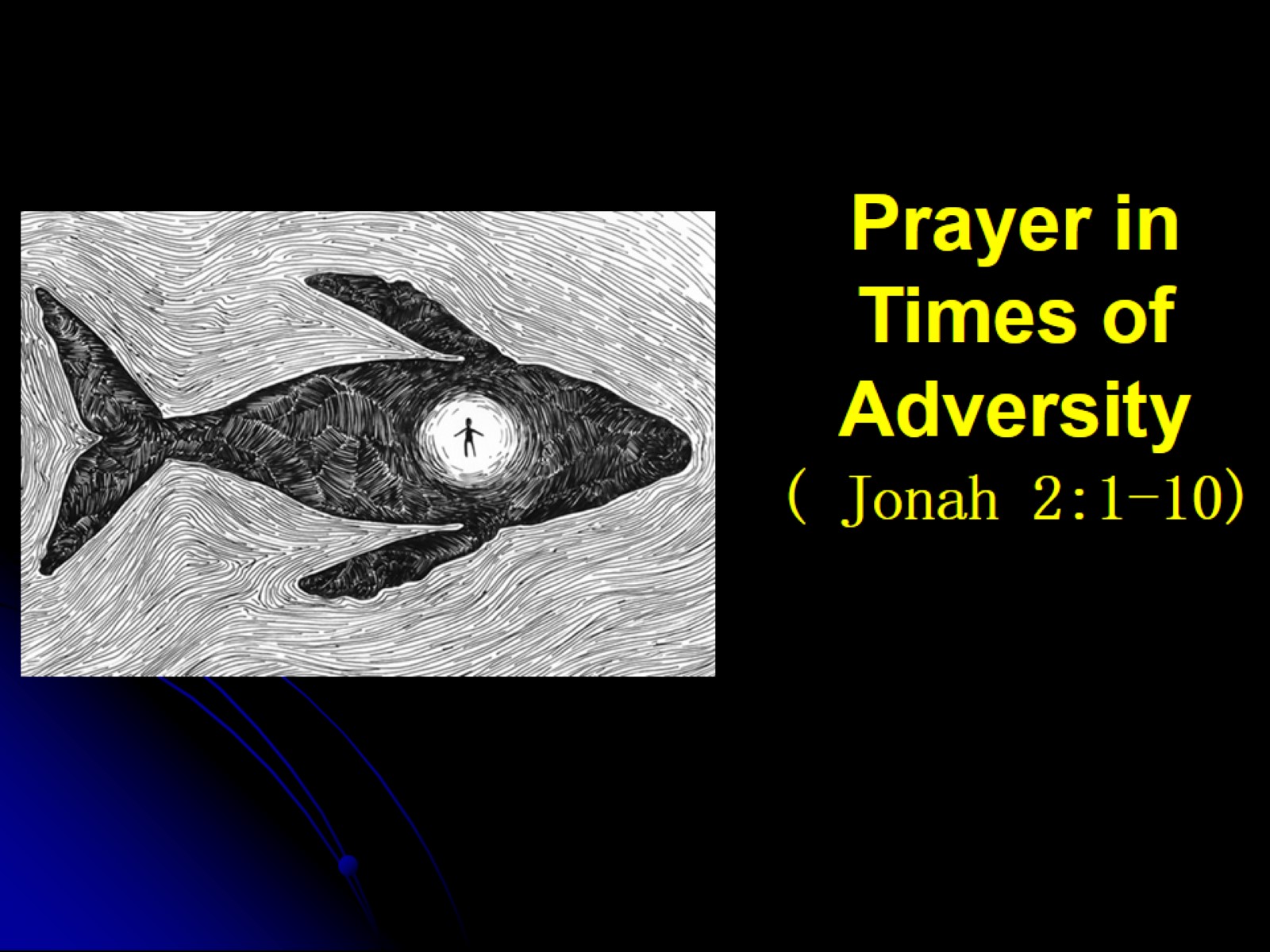 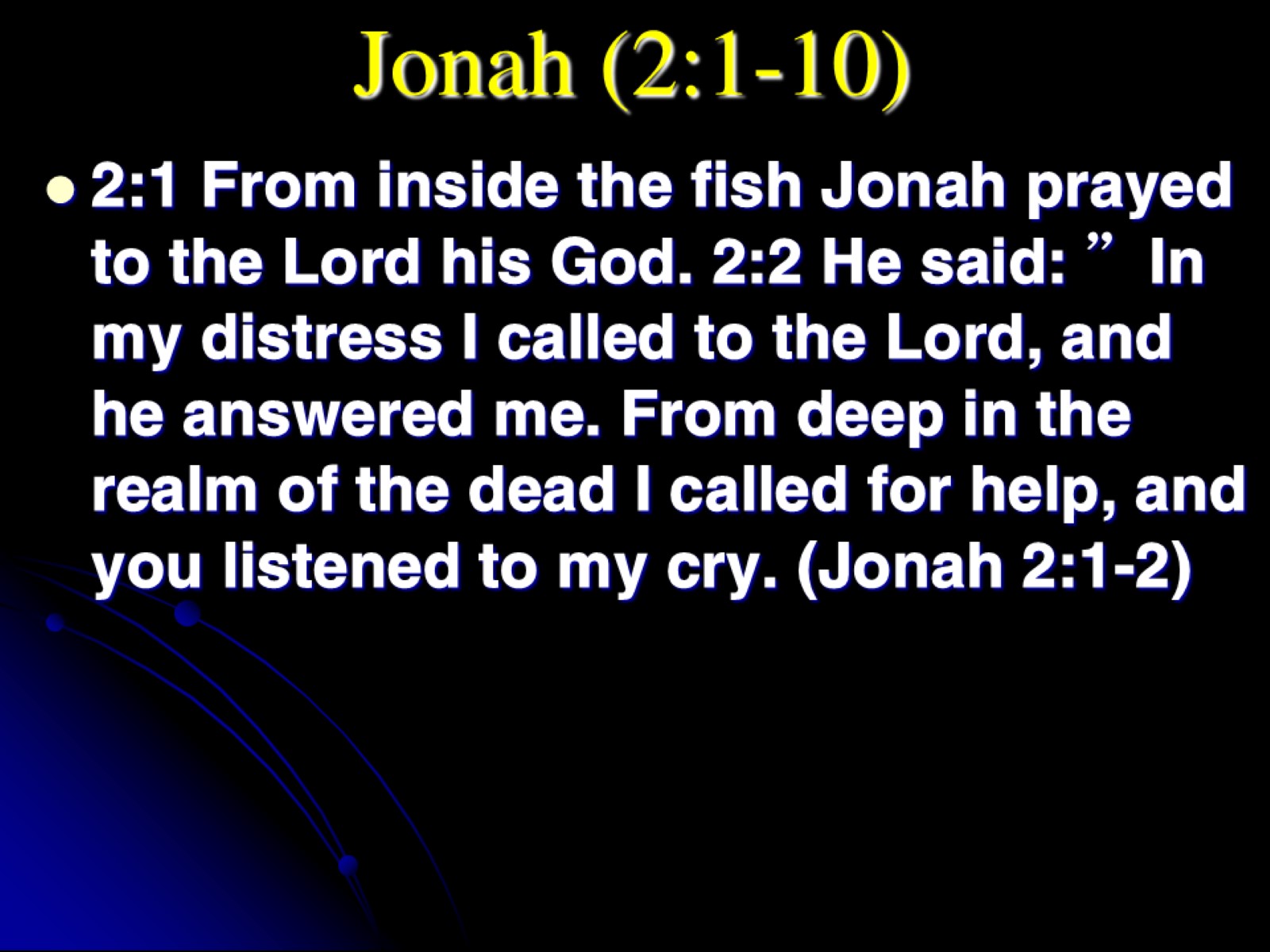 Jonah (2:1-10)
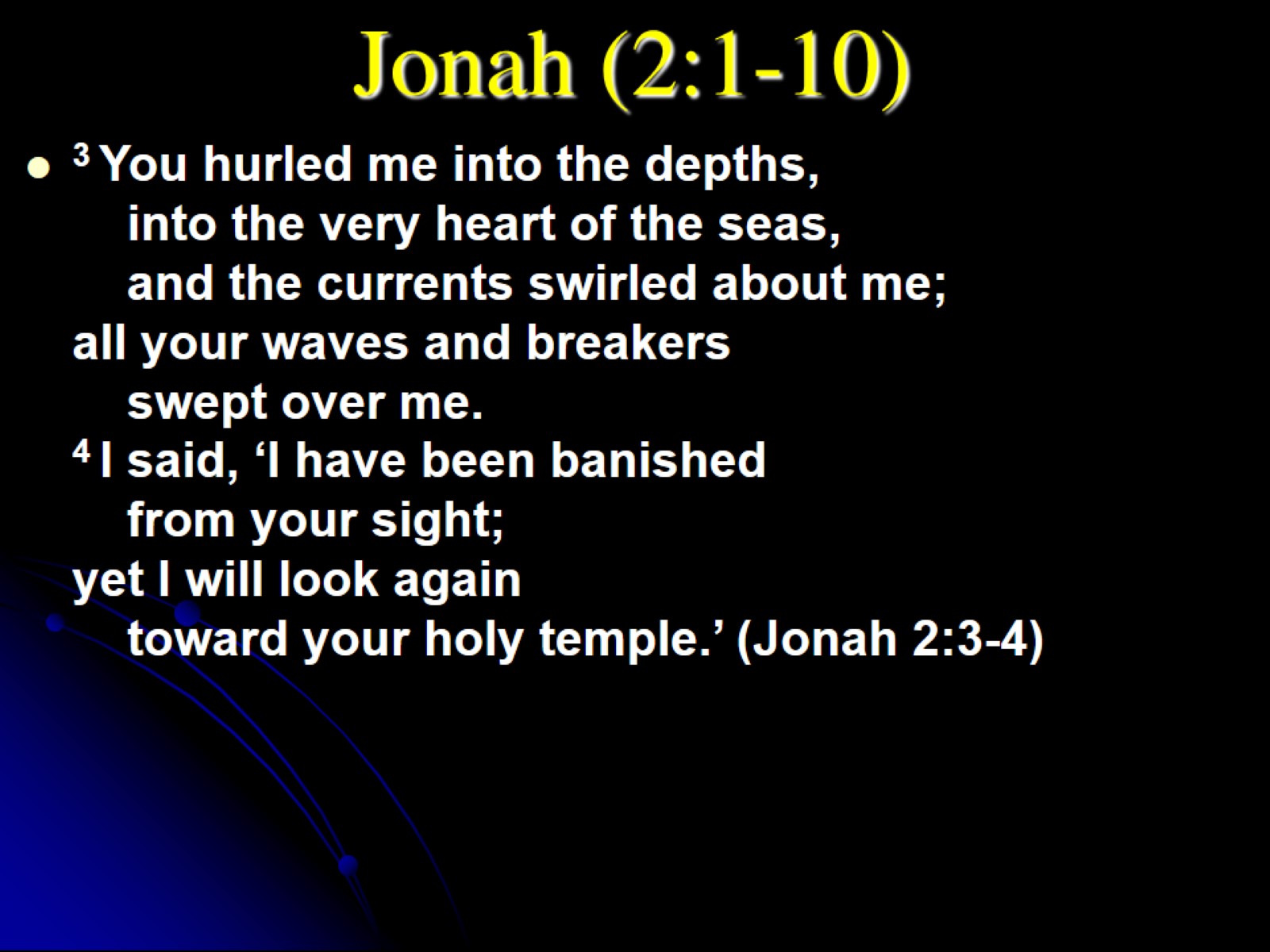 Jonah (2:1-10)
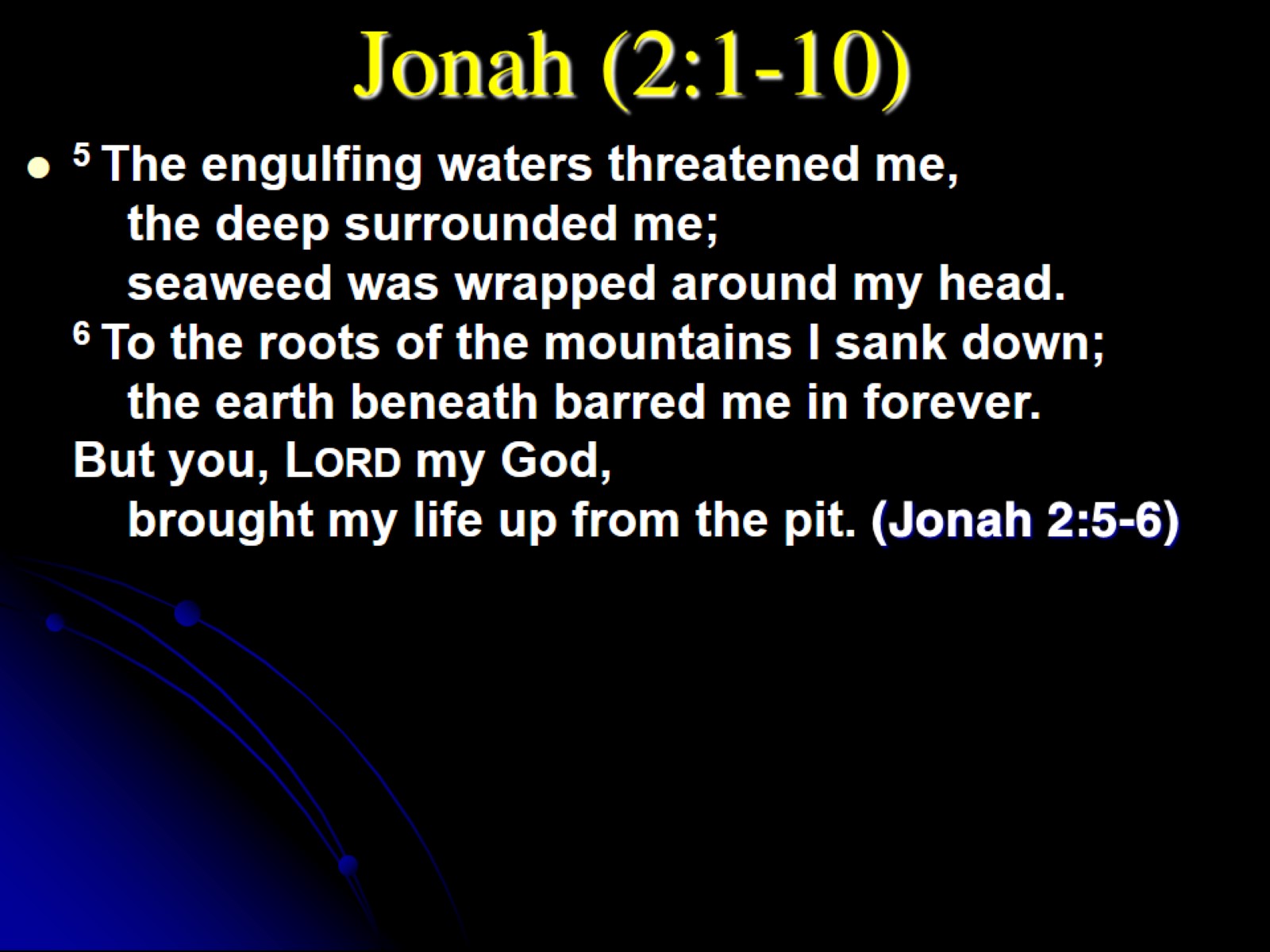 Jonah (2:1-10)
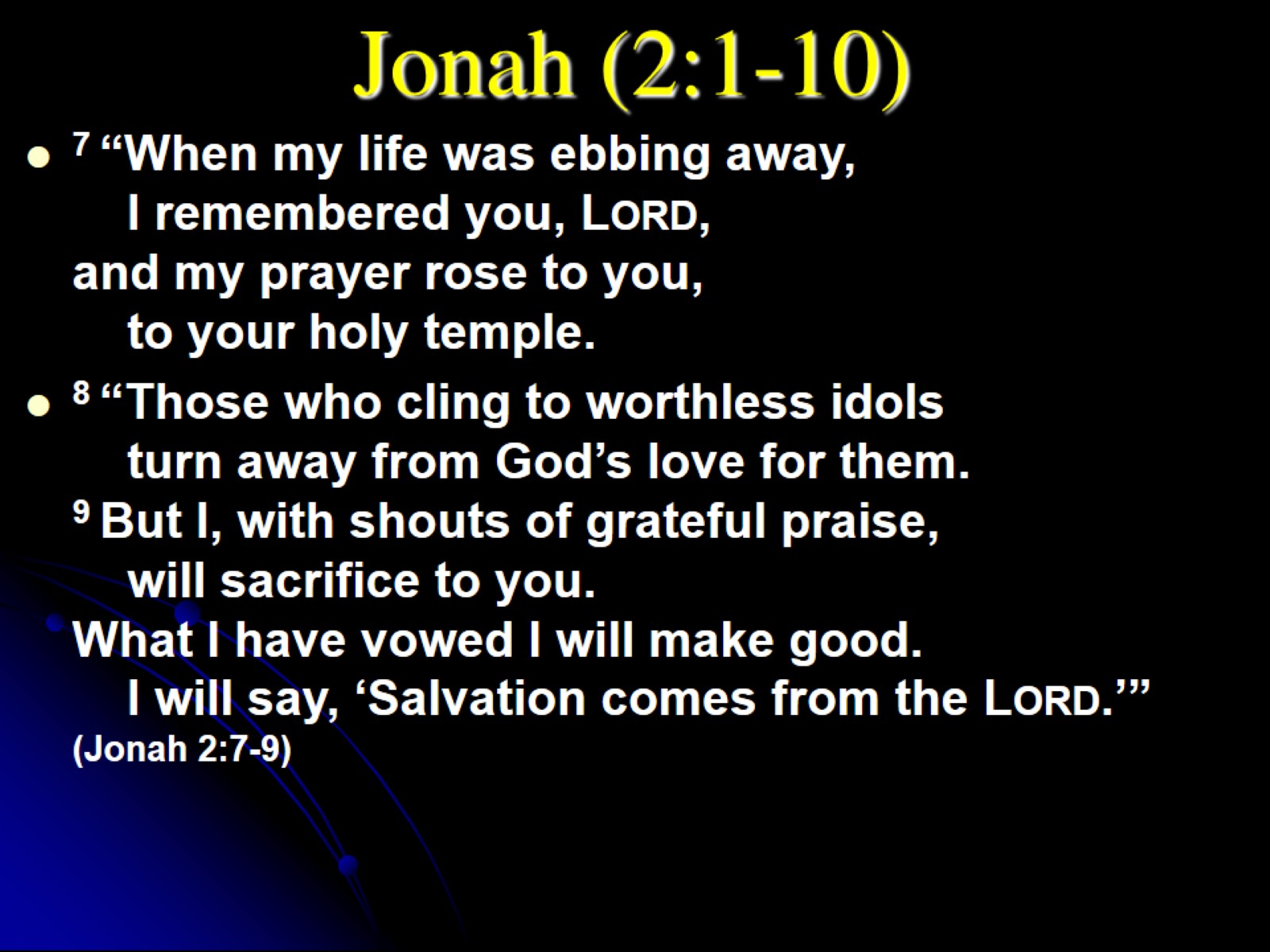 Jonah (2:1-10)
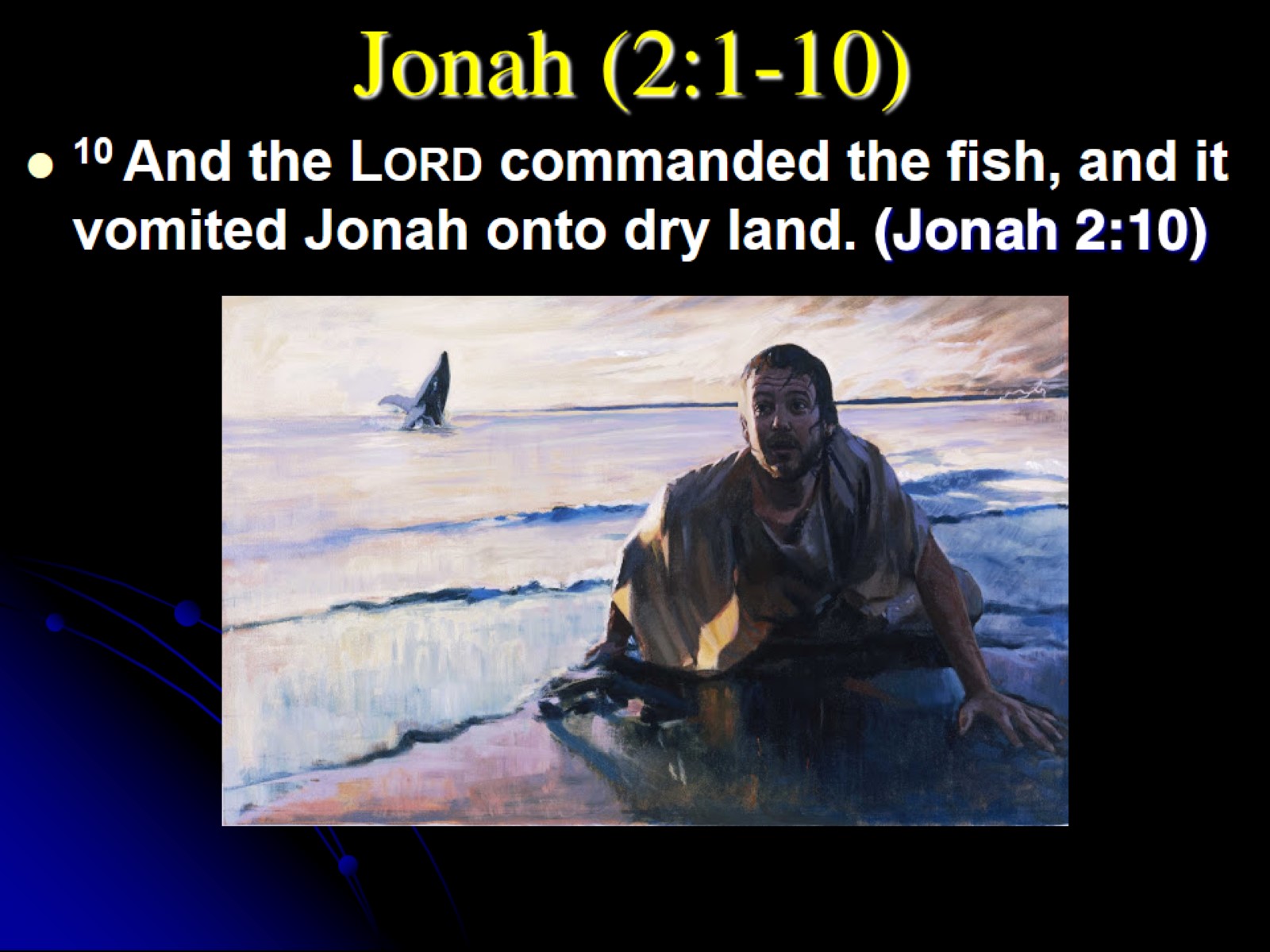 Jonah (2:1-10)
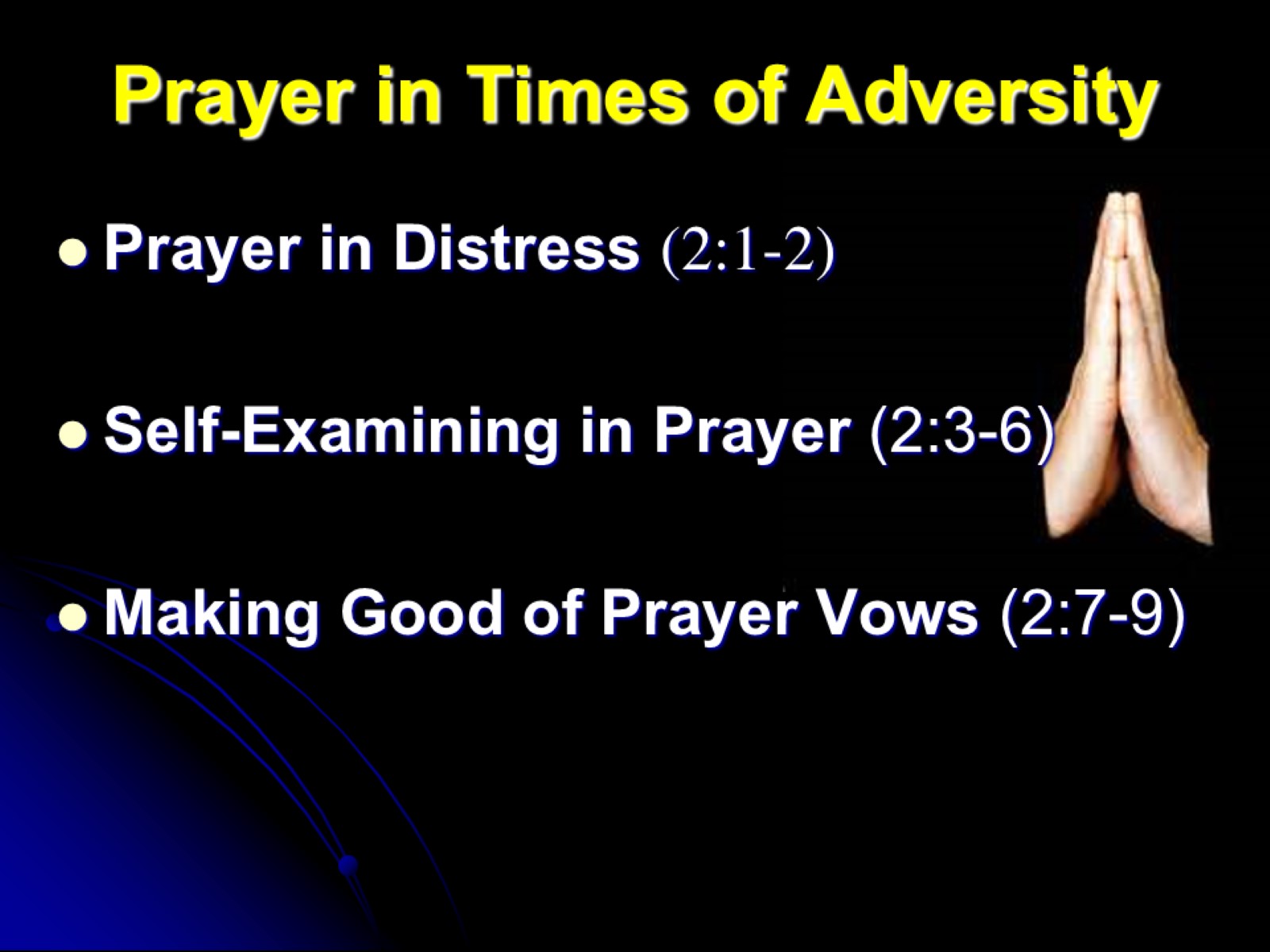 Prayer in Times of Adversity
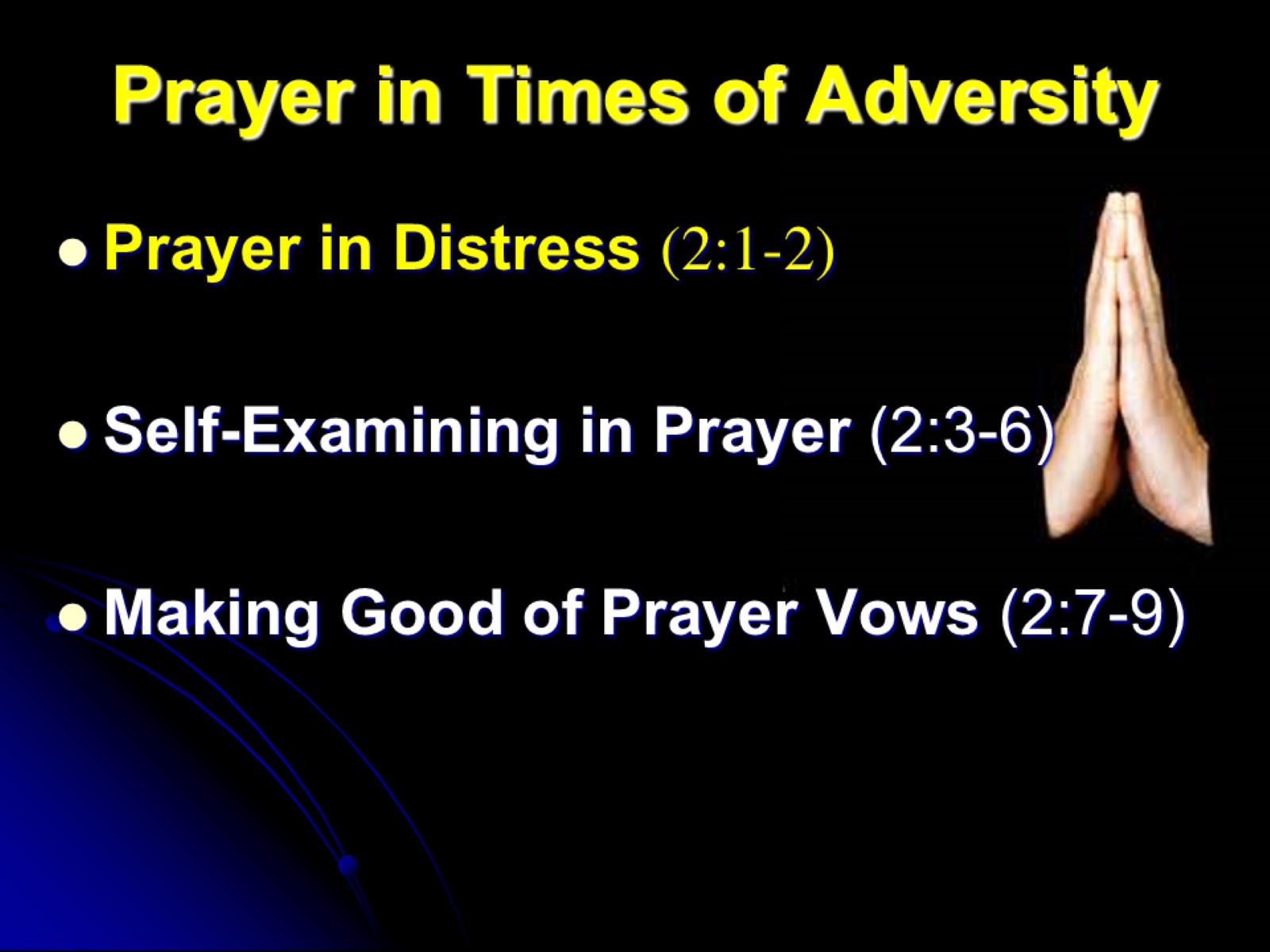 Prayer in Times of Adversity
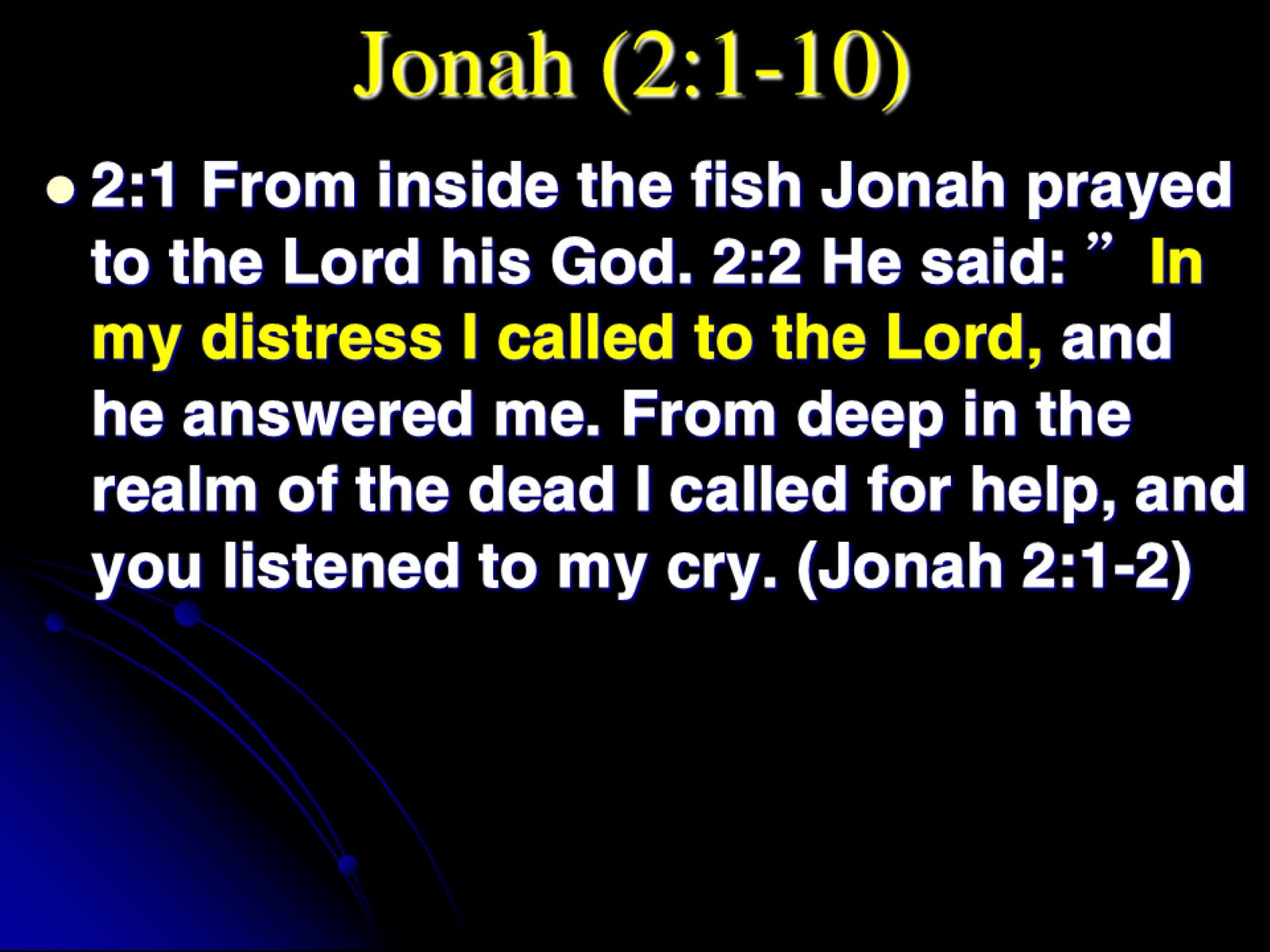 Jonah (2:1-10)
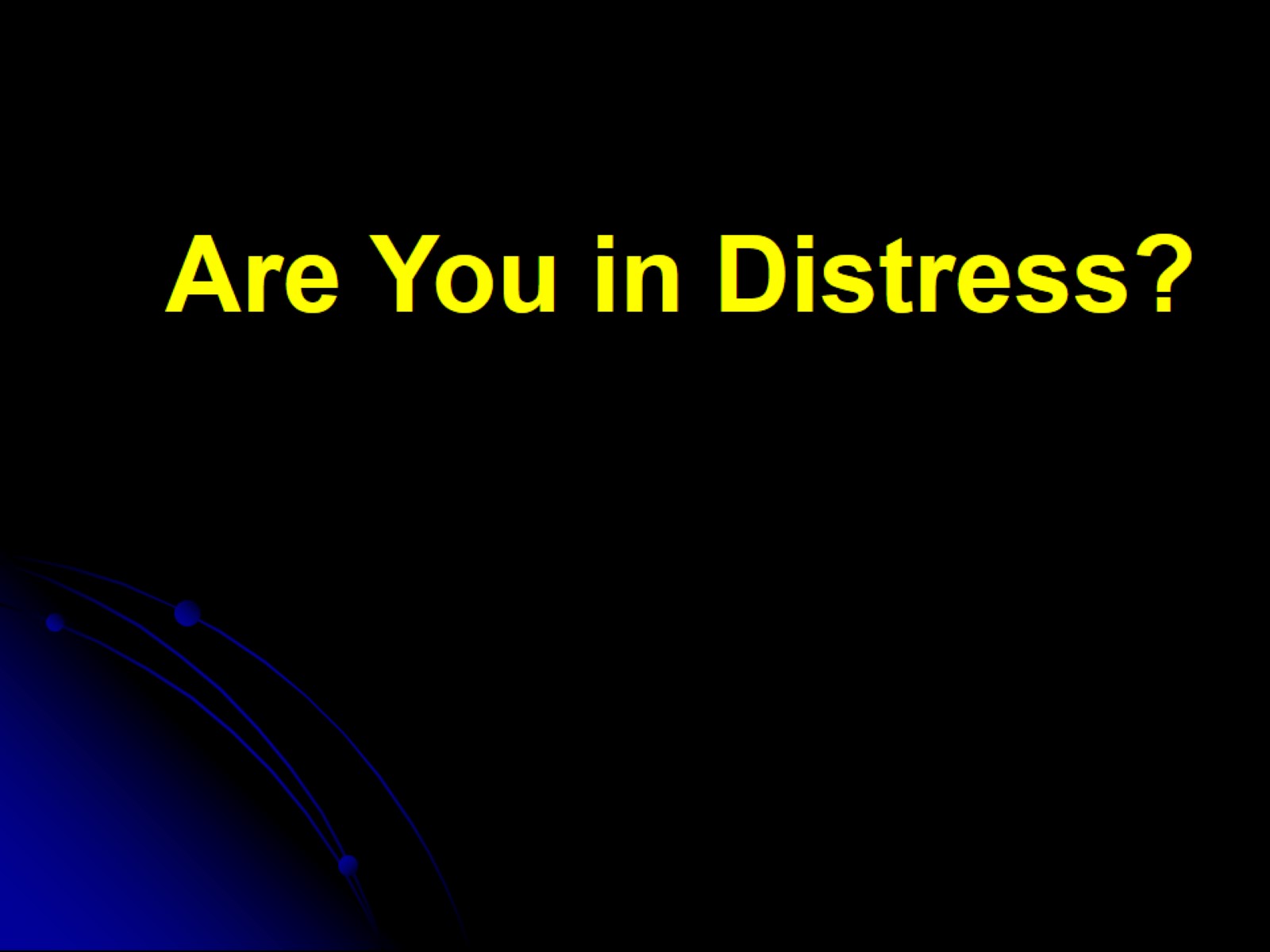 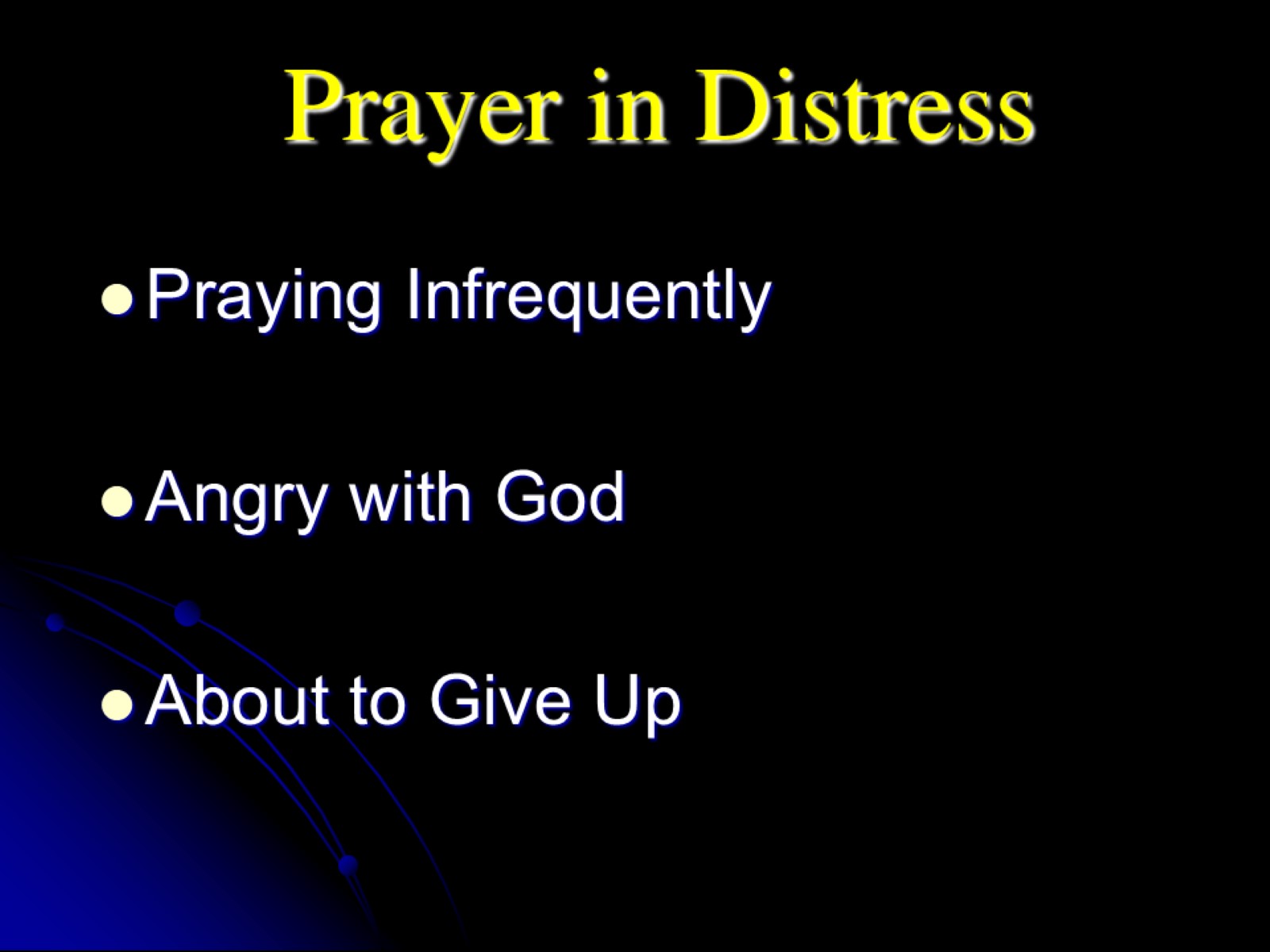 Prayer in Distress
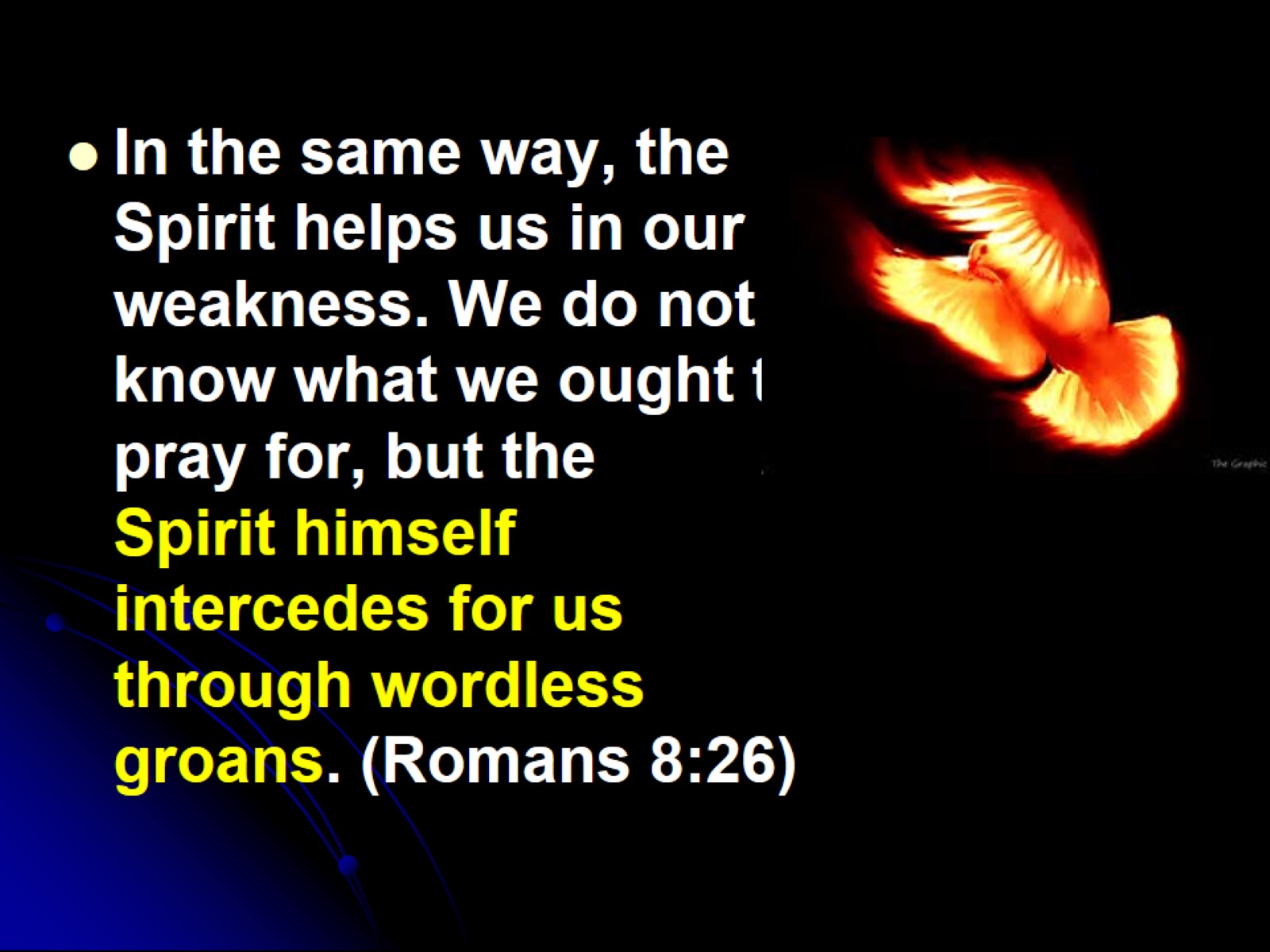 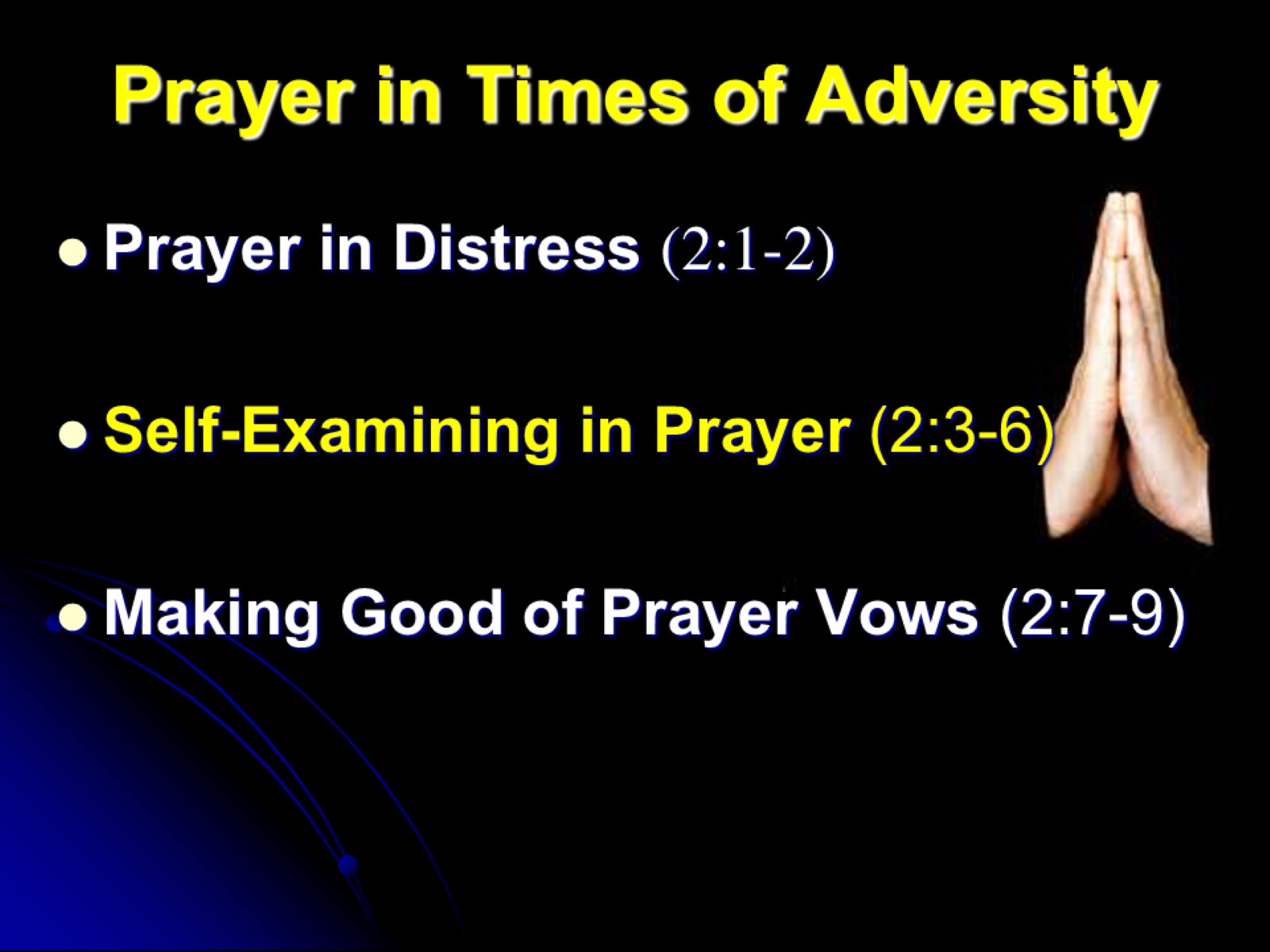 Prayer in Times of Adversity
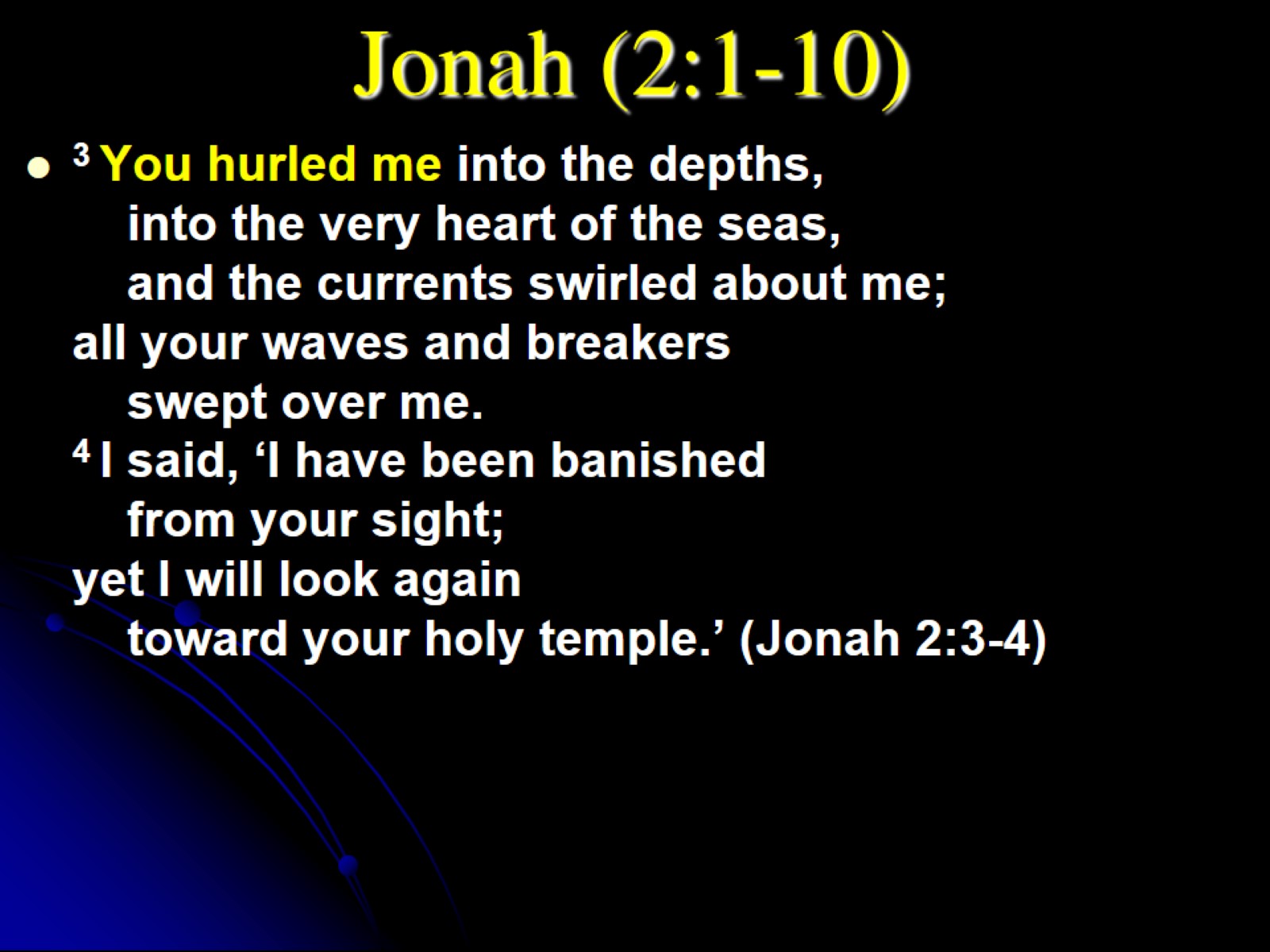 Jonah (2:1-10)
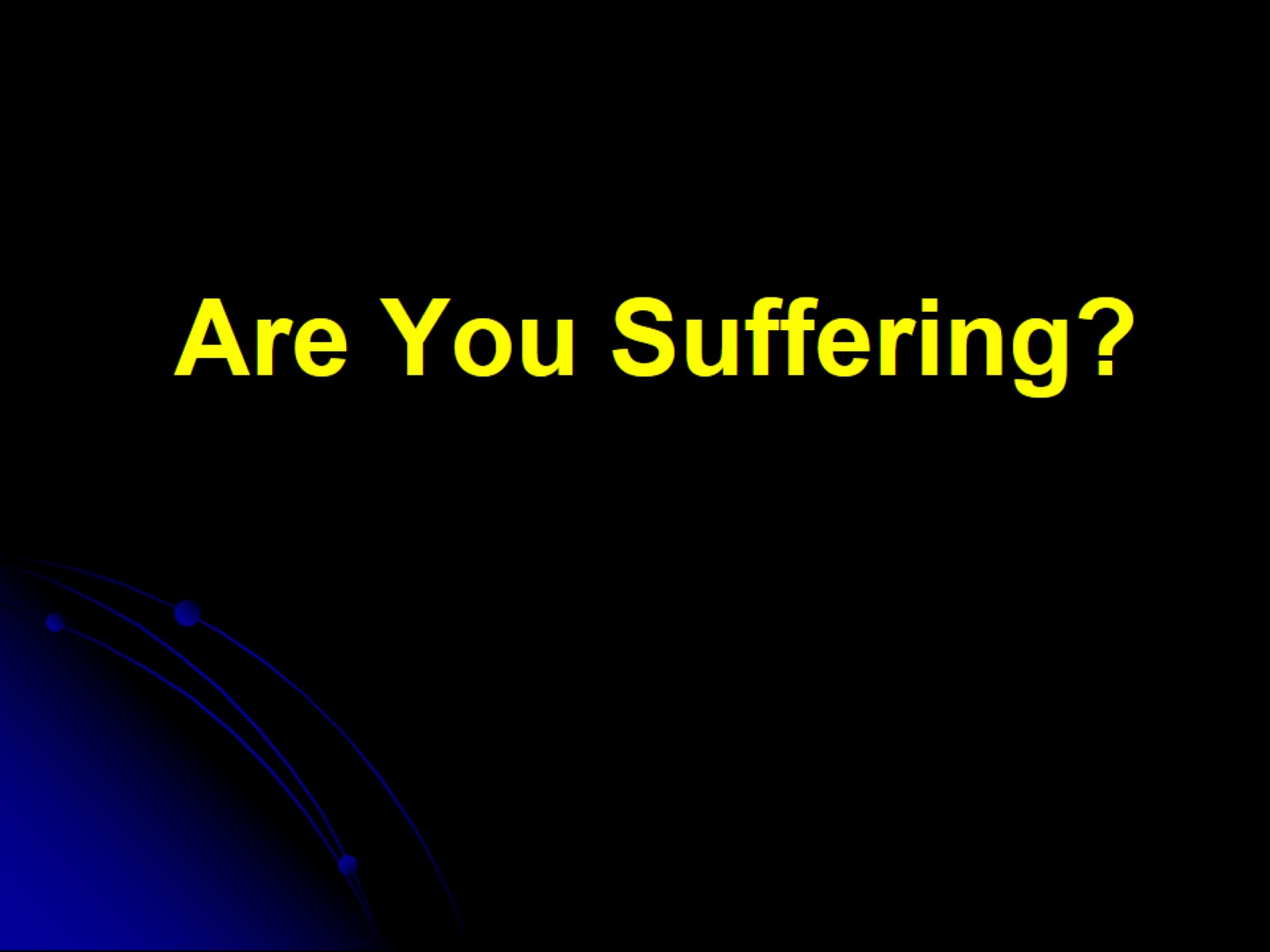 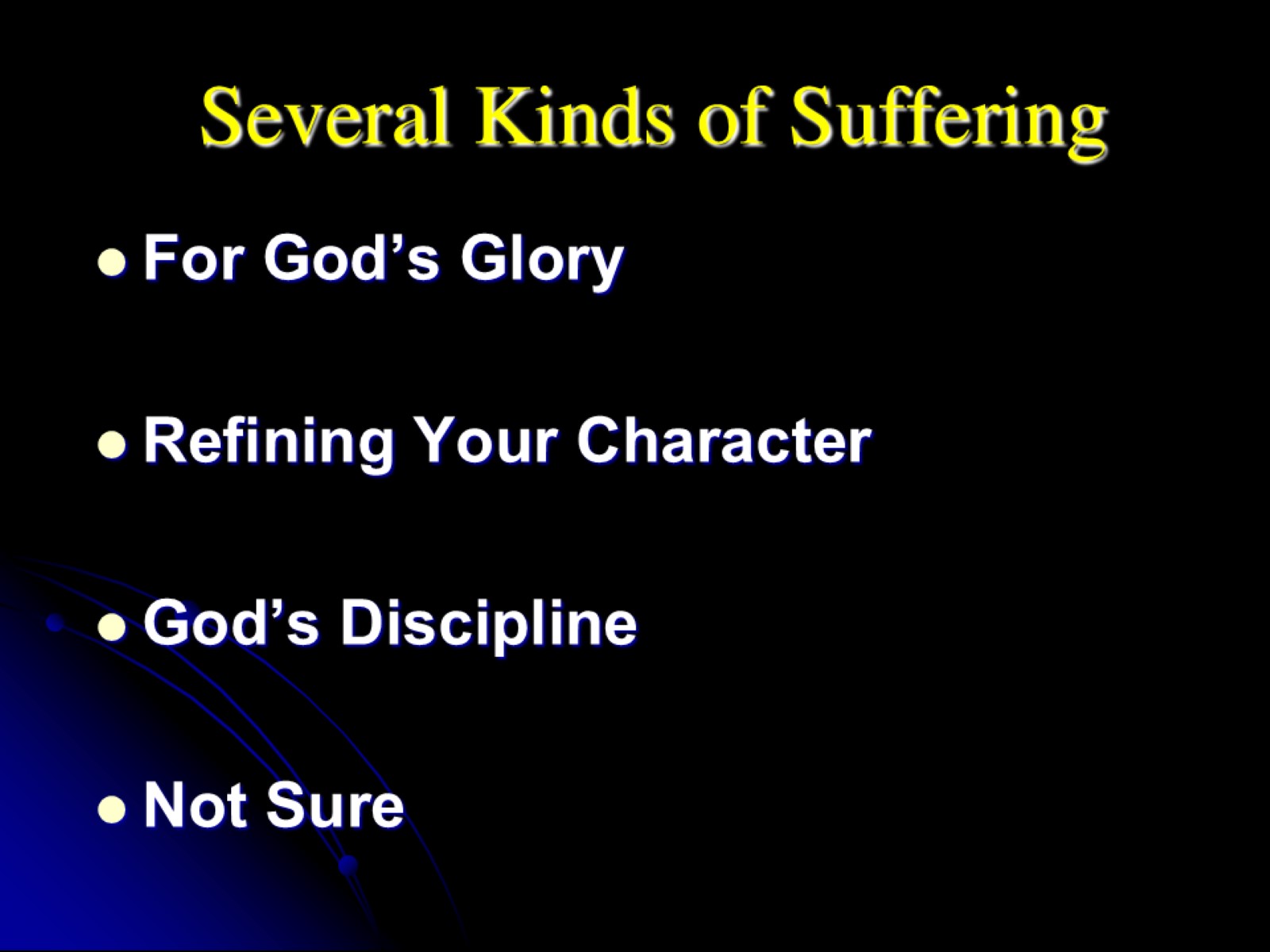 Several Kinds of Suffering
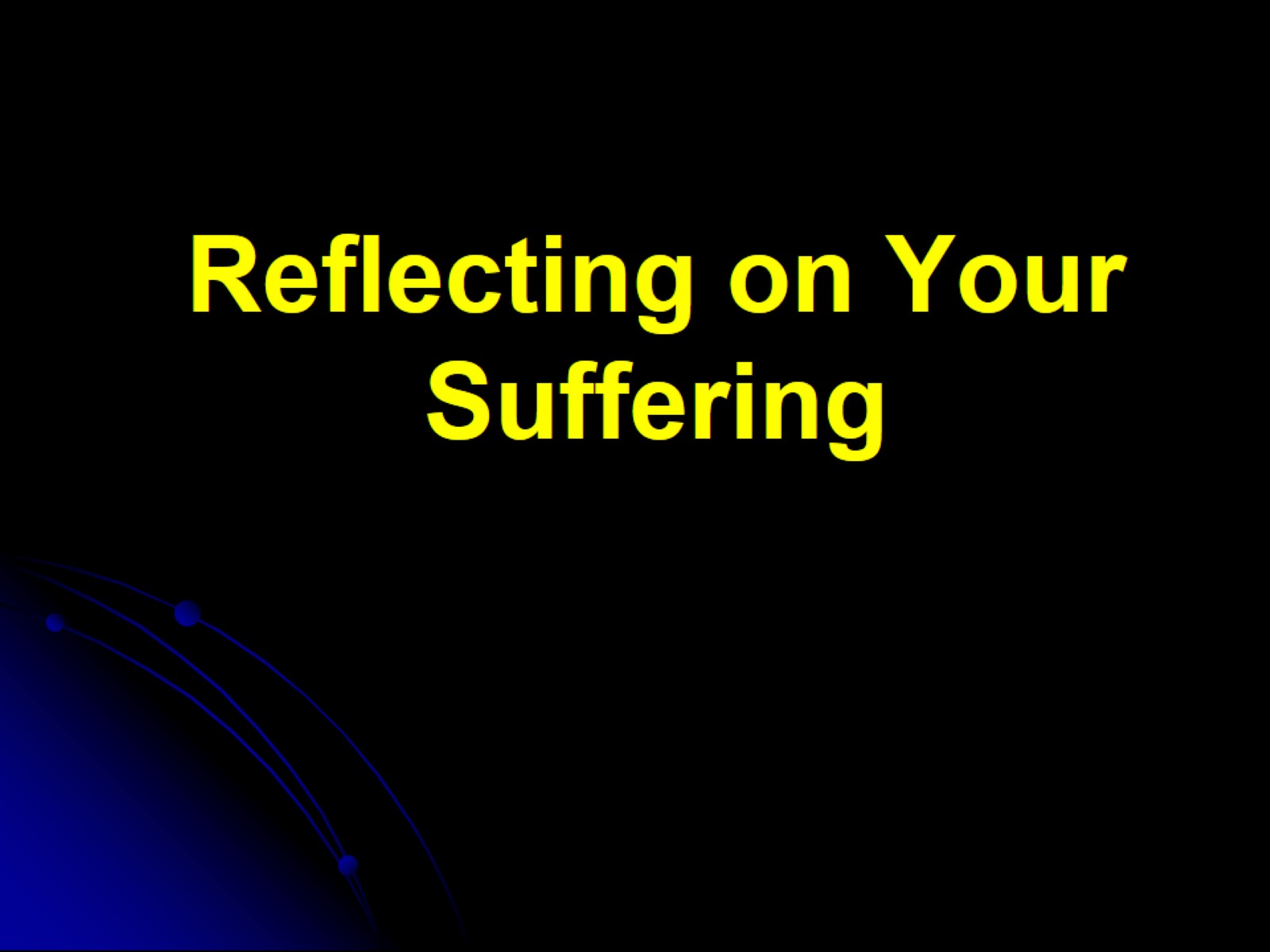 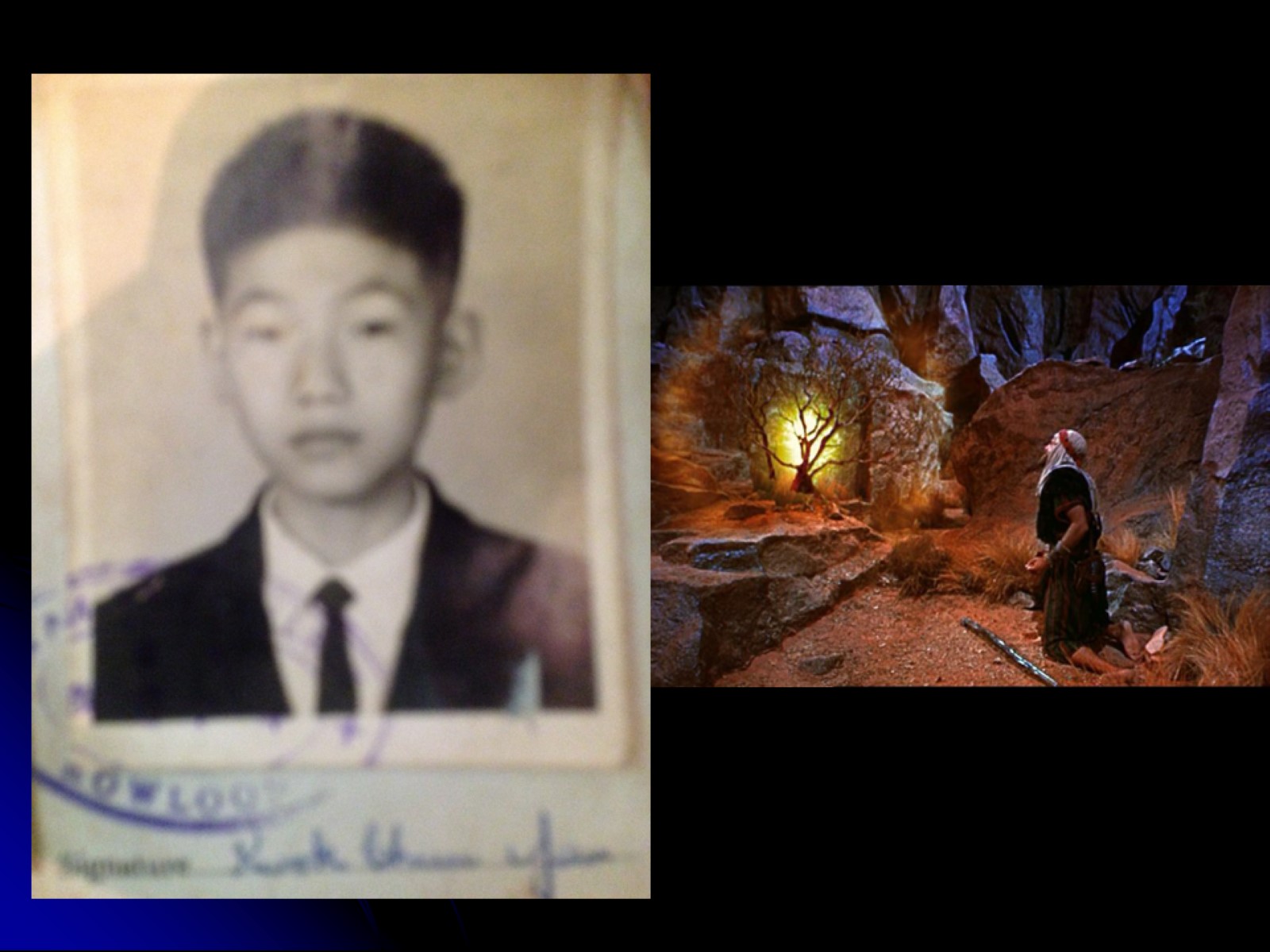 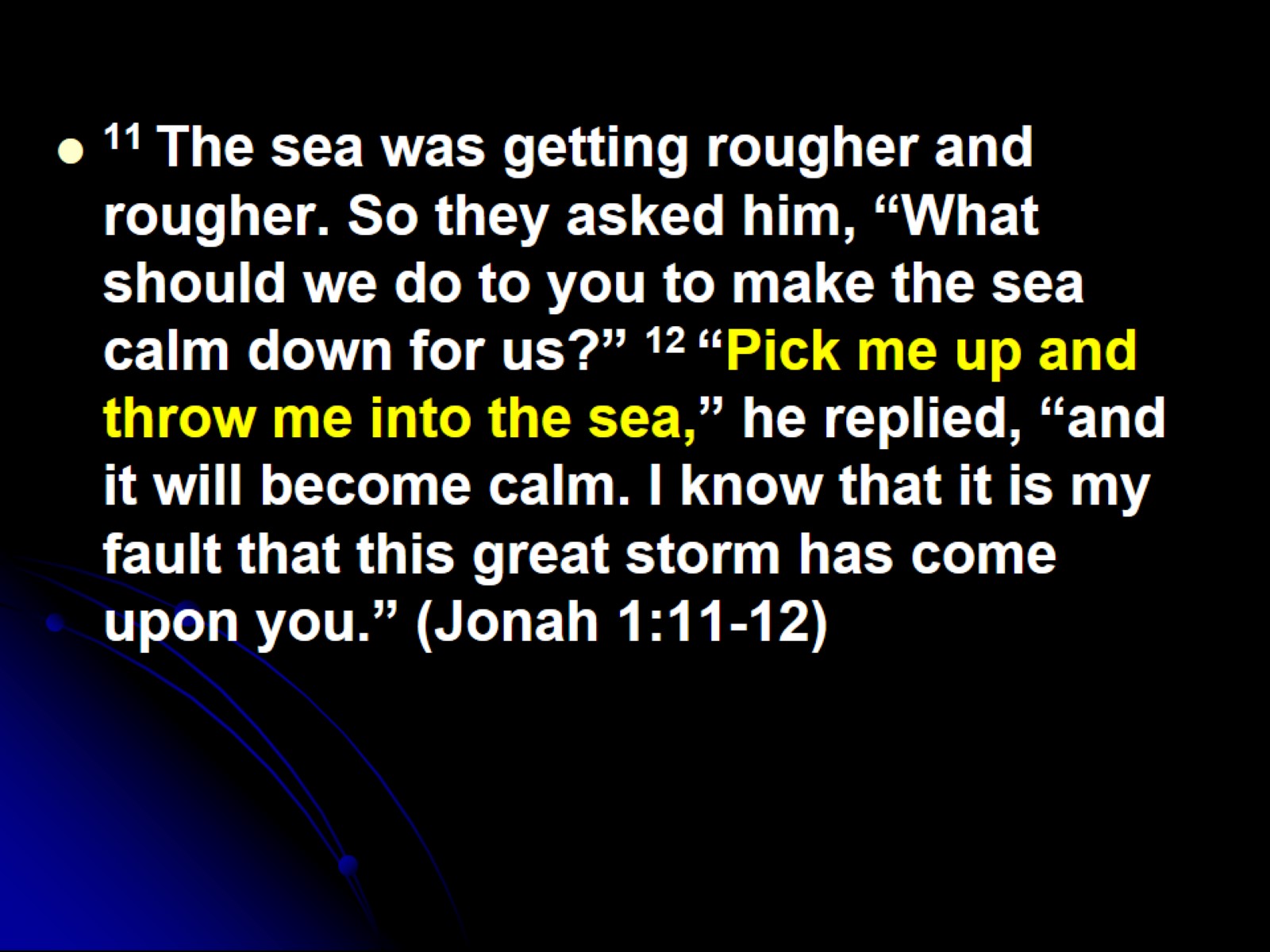 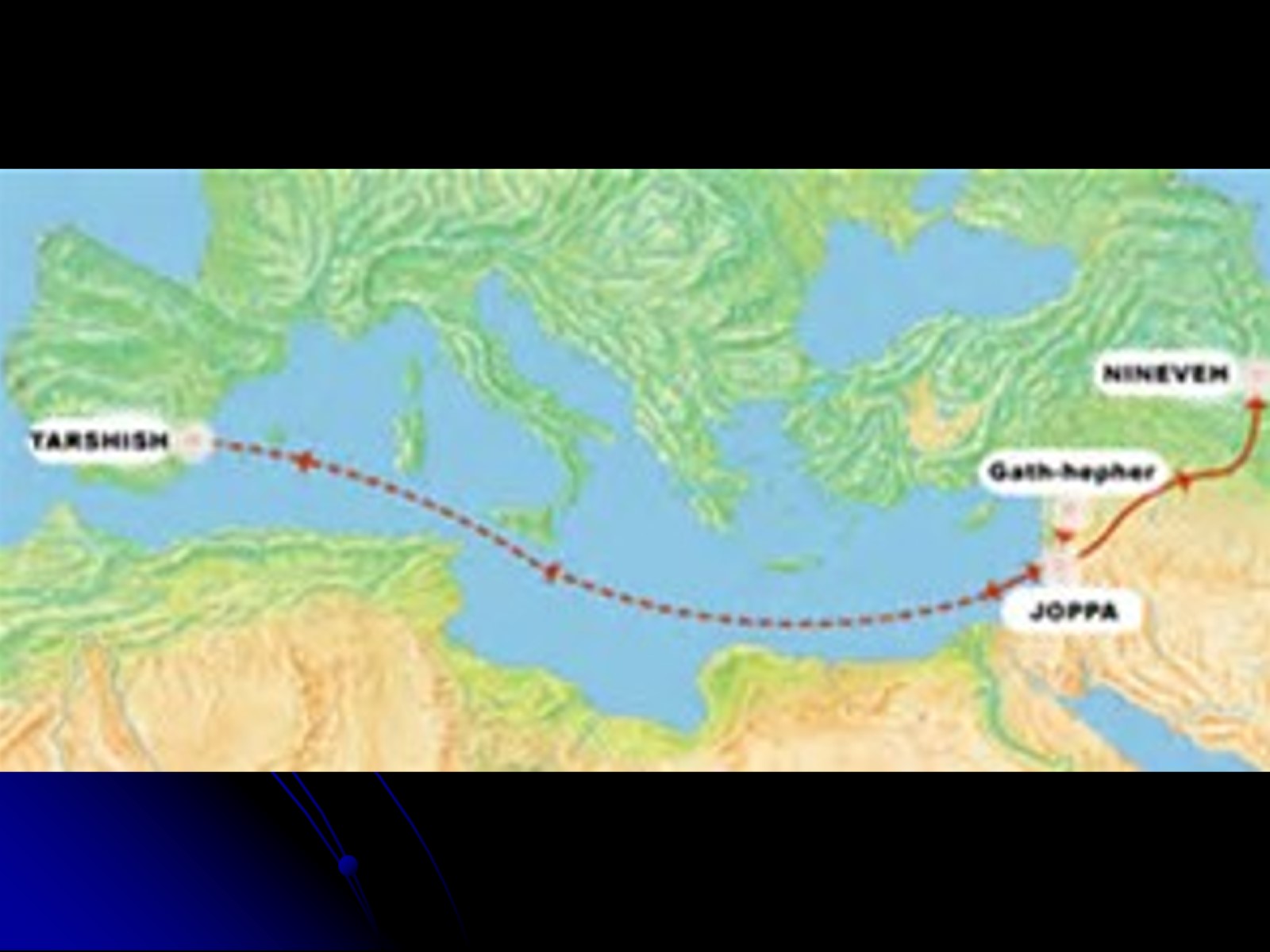 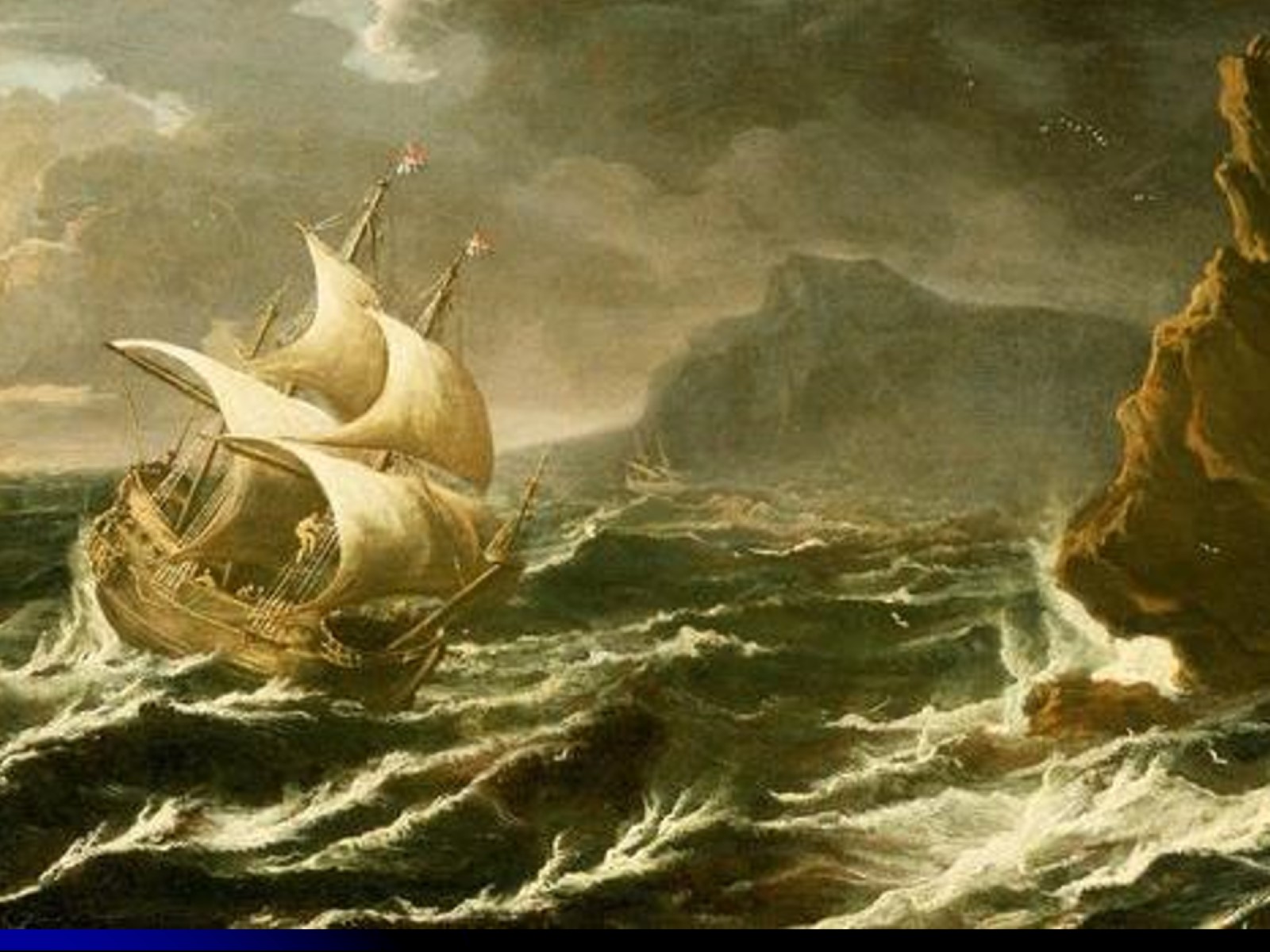 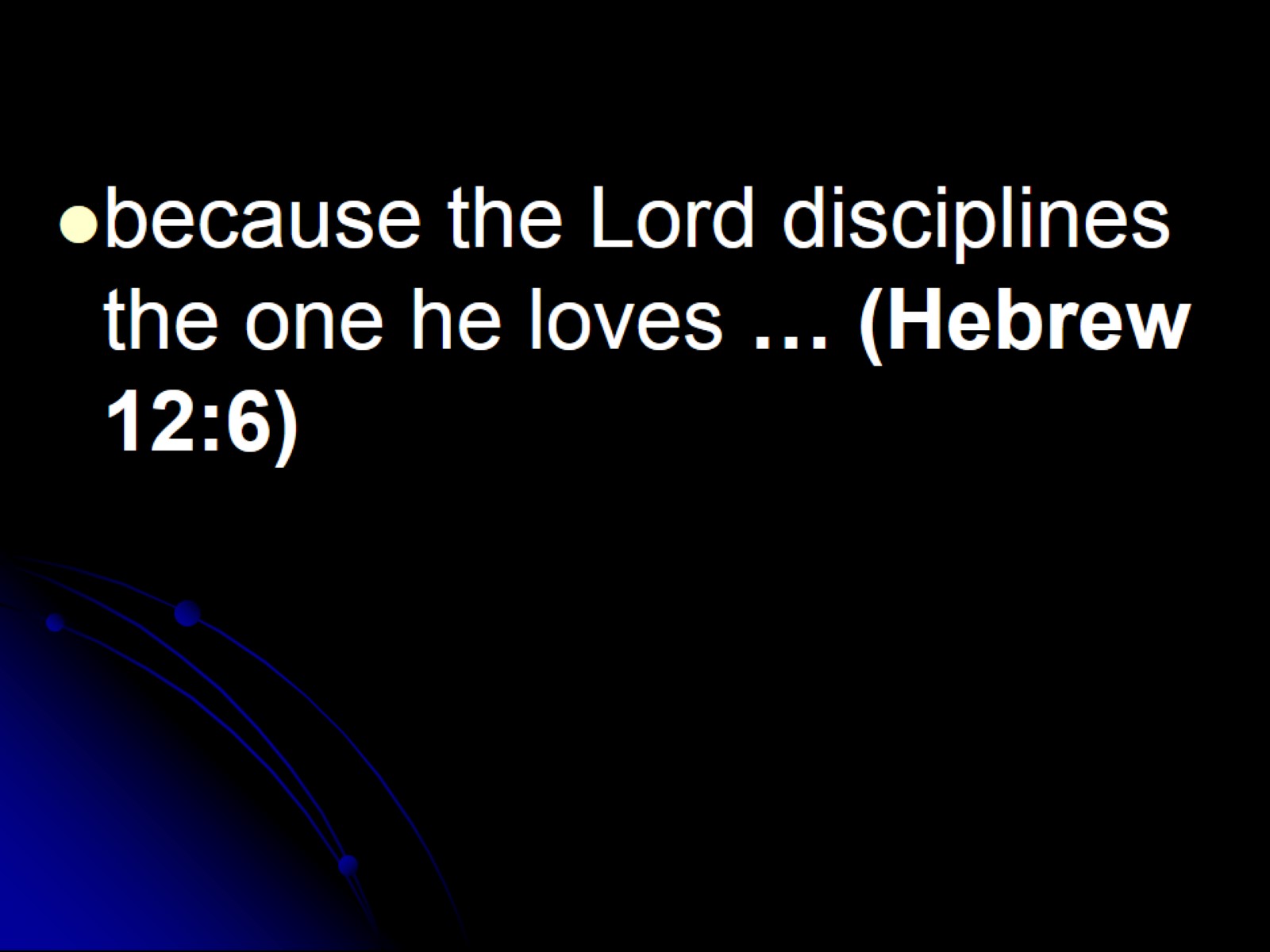 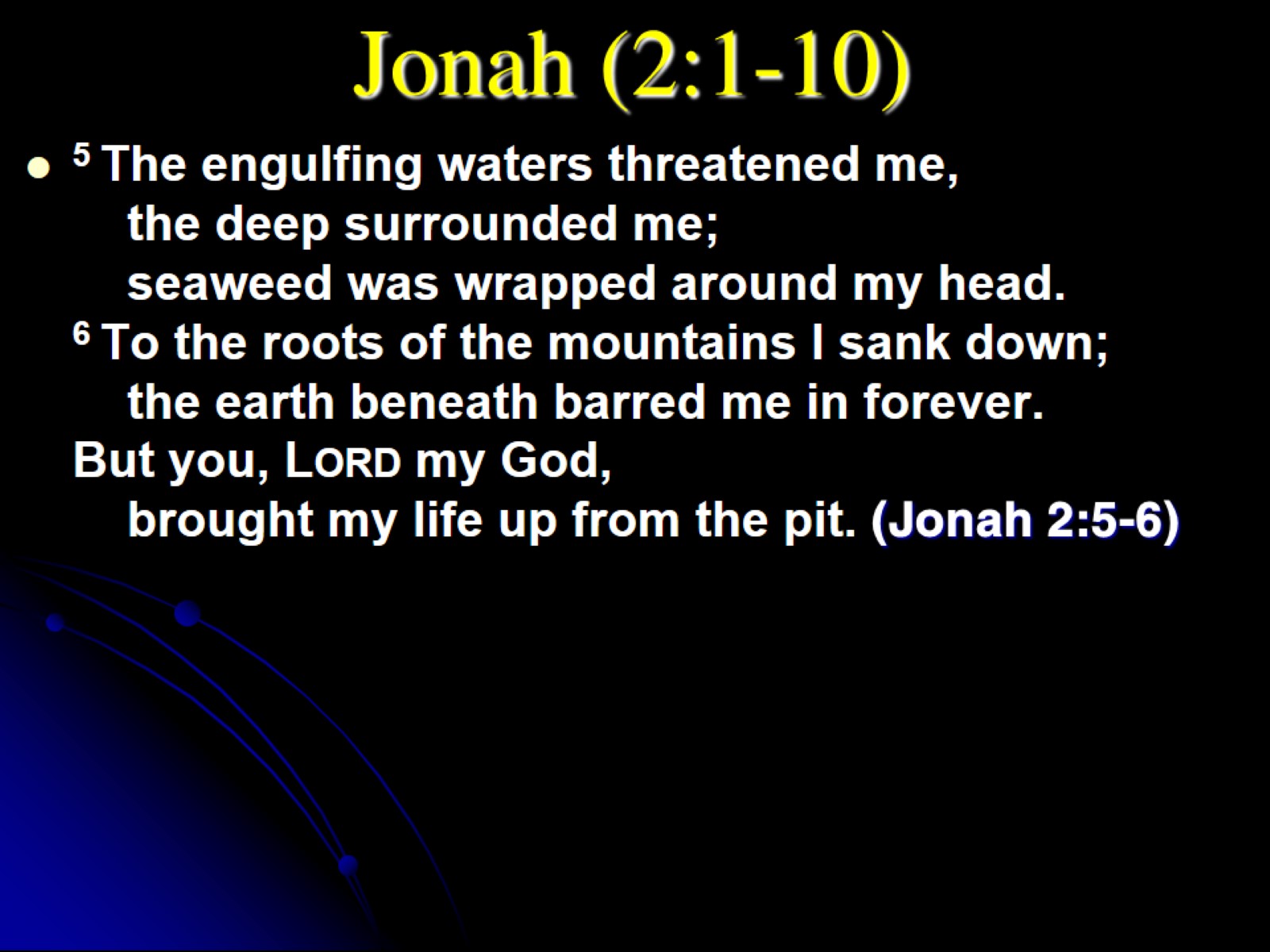 Jonah (2:1-10)
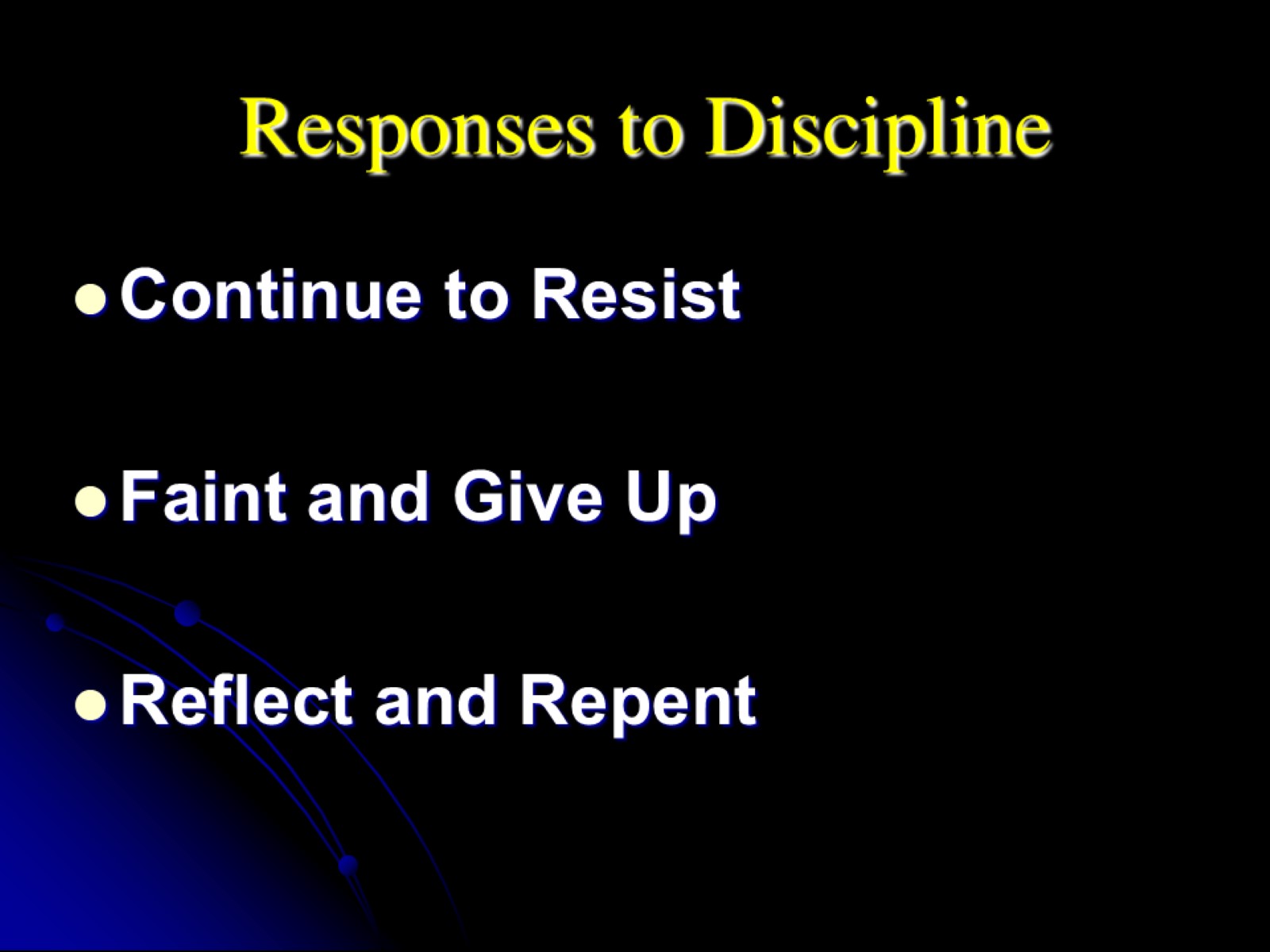 Responses to Discipline
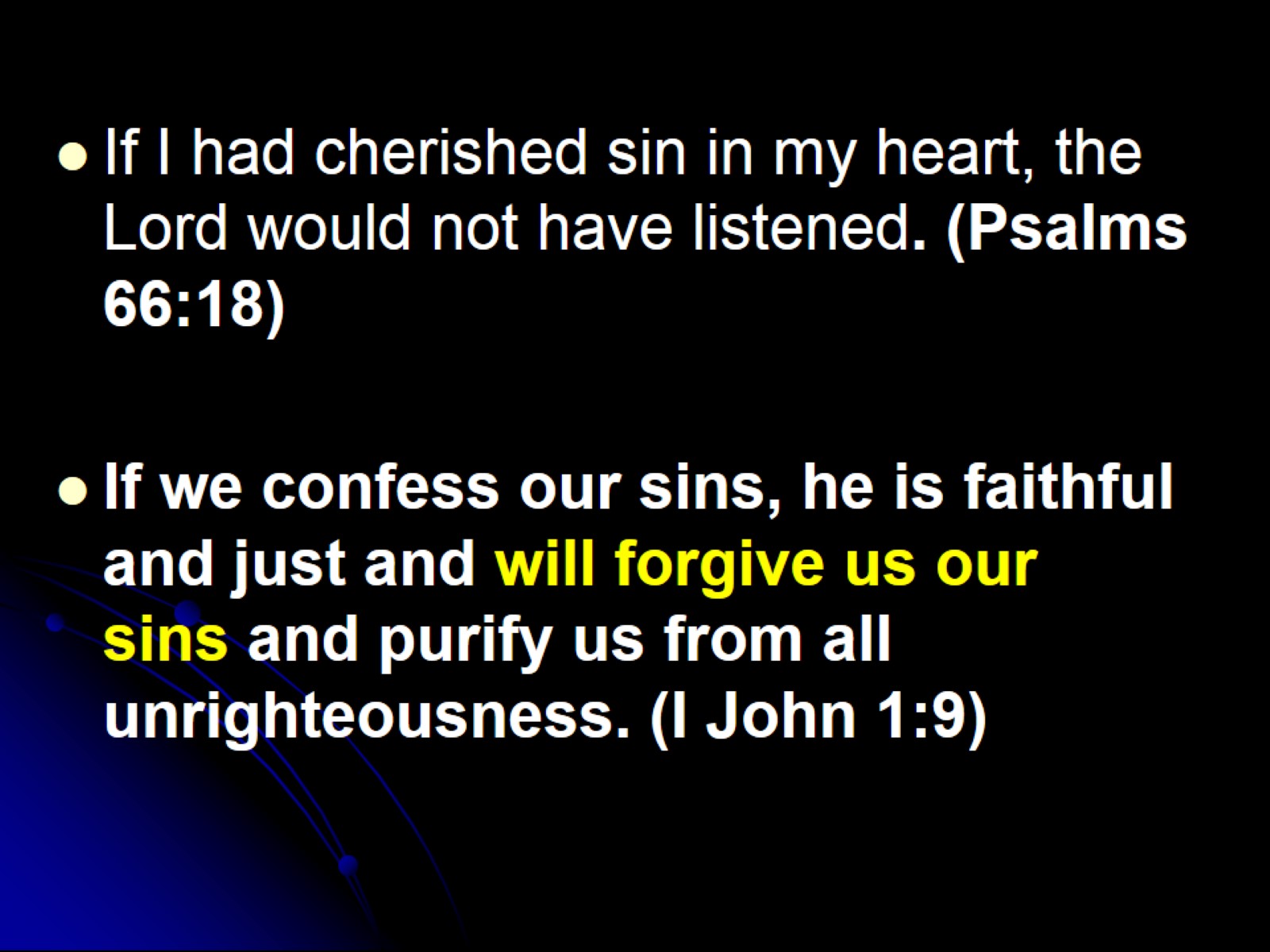 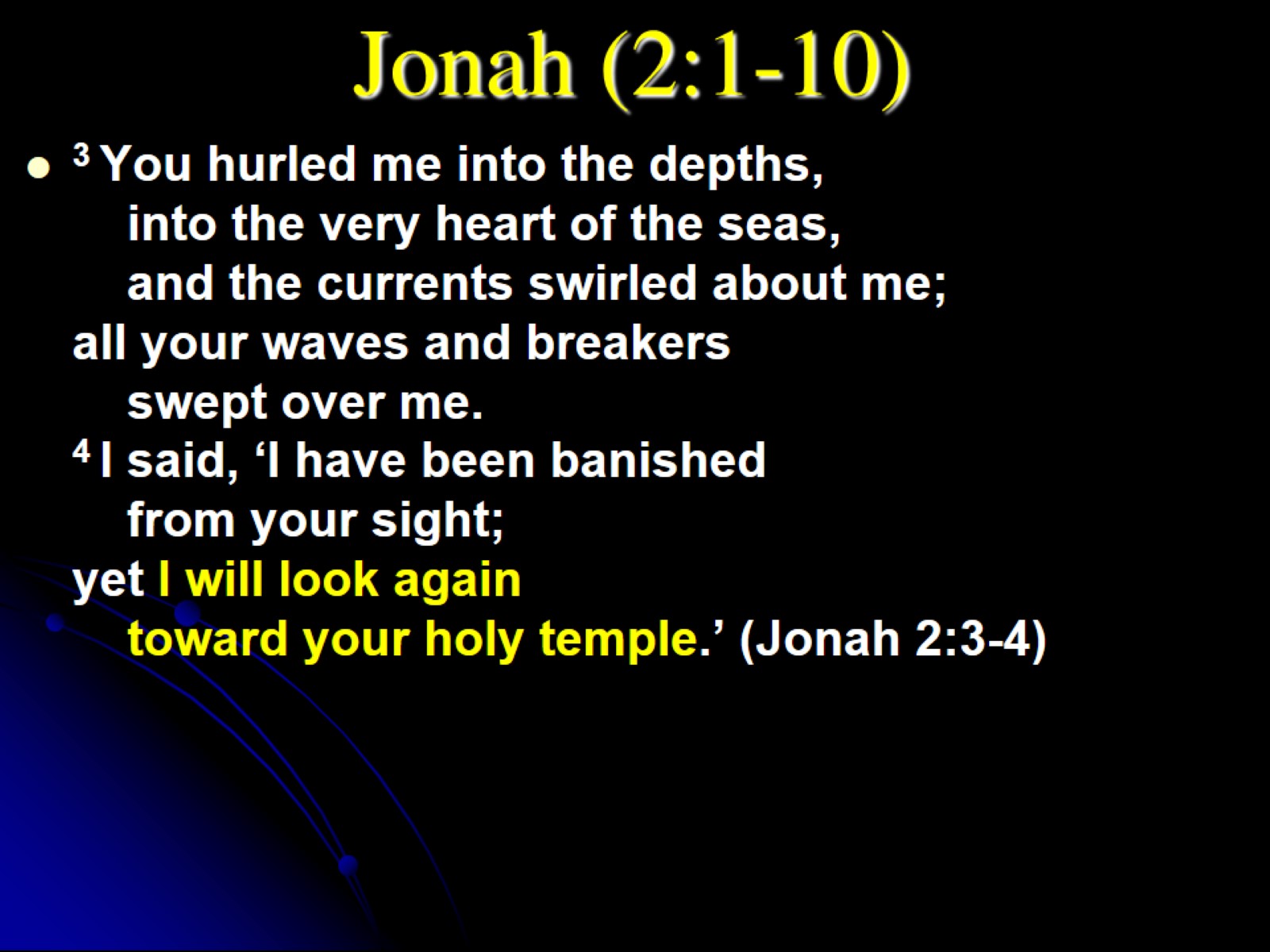 Jonah (2:1-10)
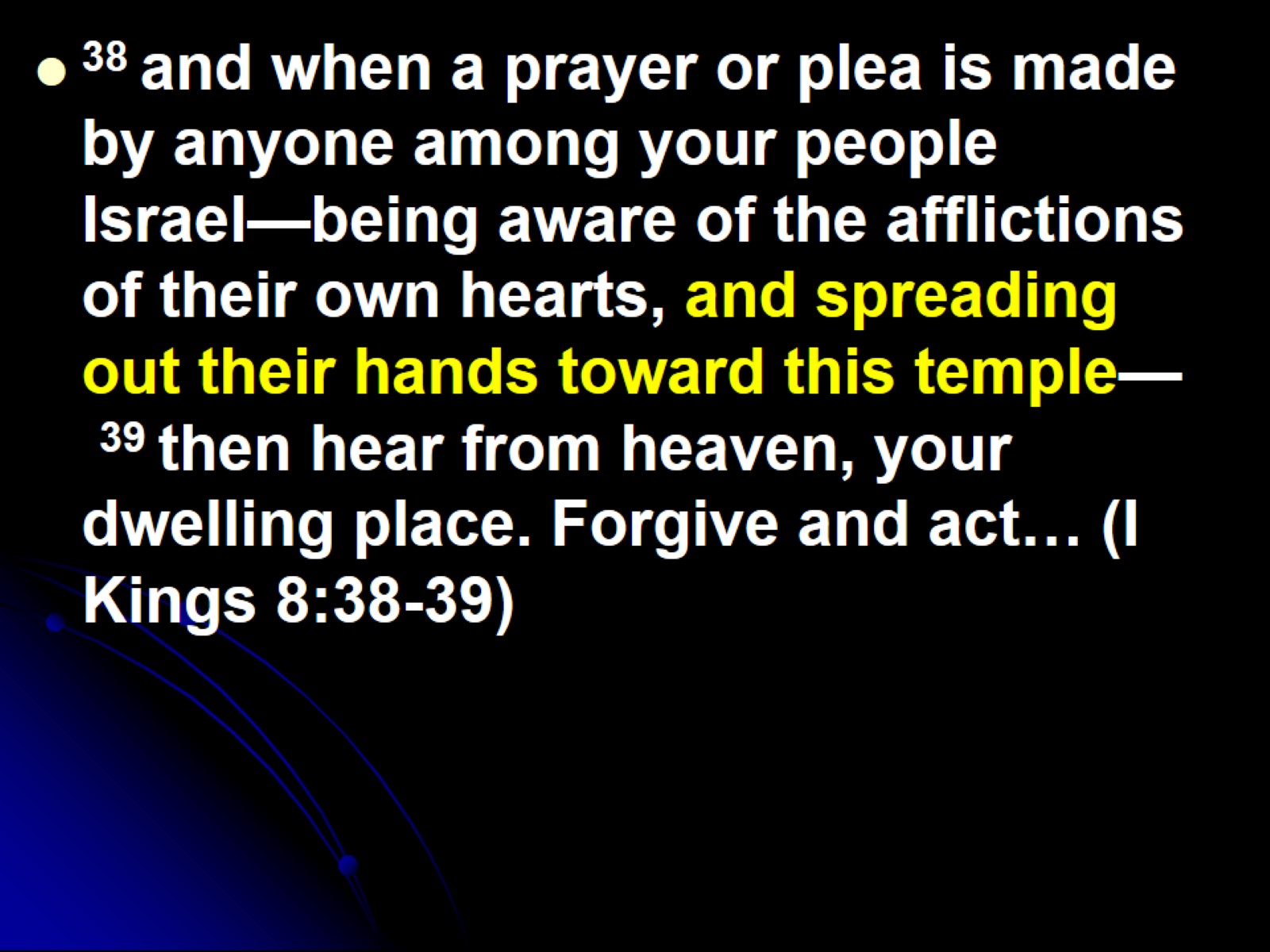 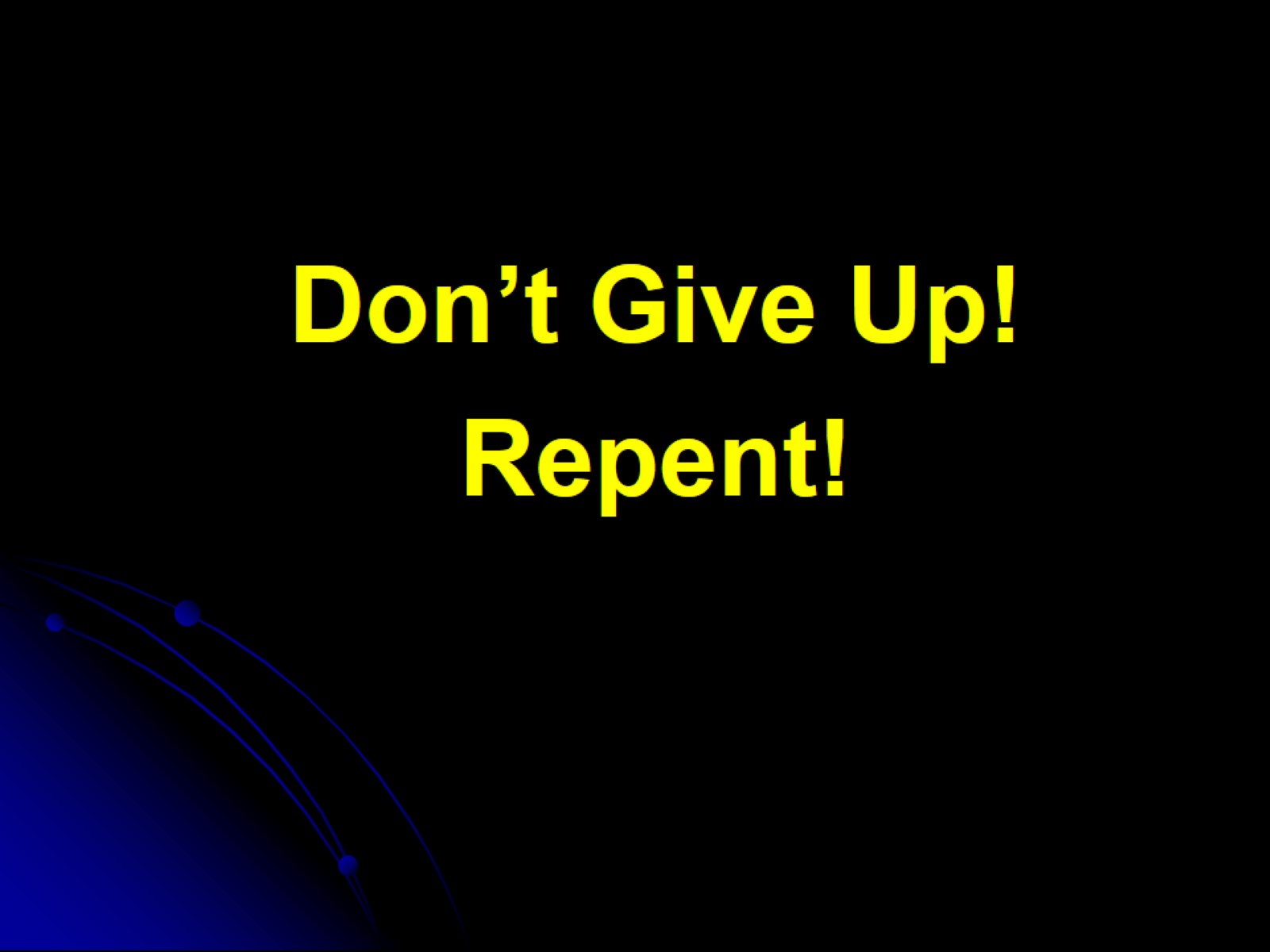 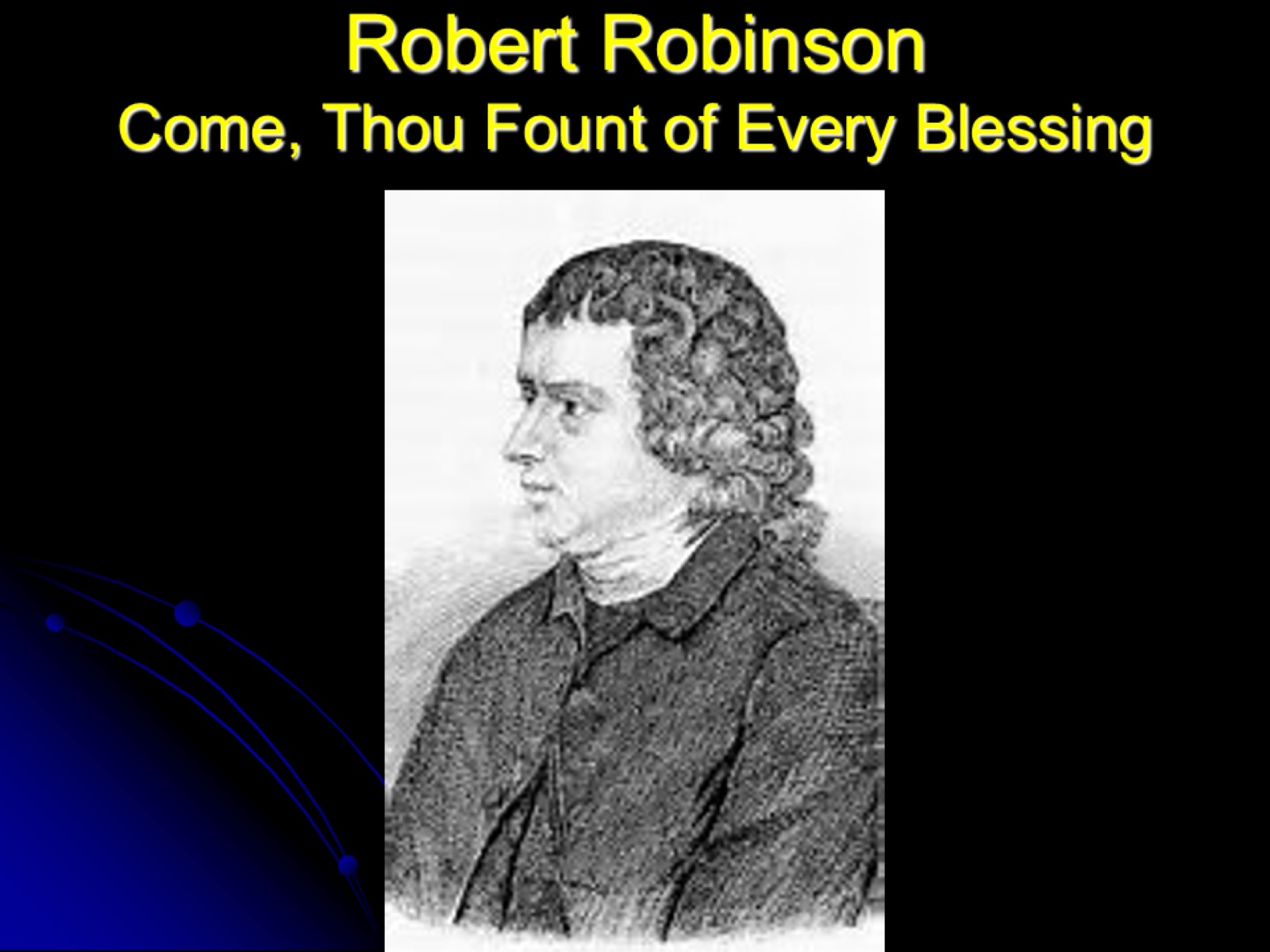 Robert RobinsonCome, Thou Fount of Every Blessing
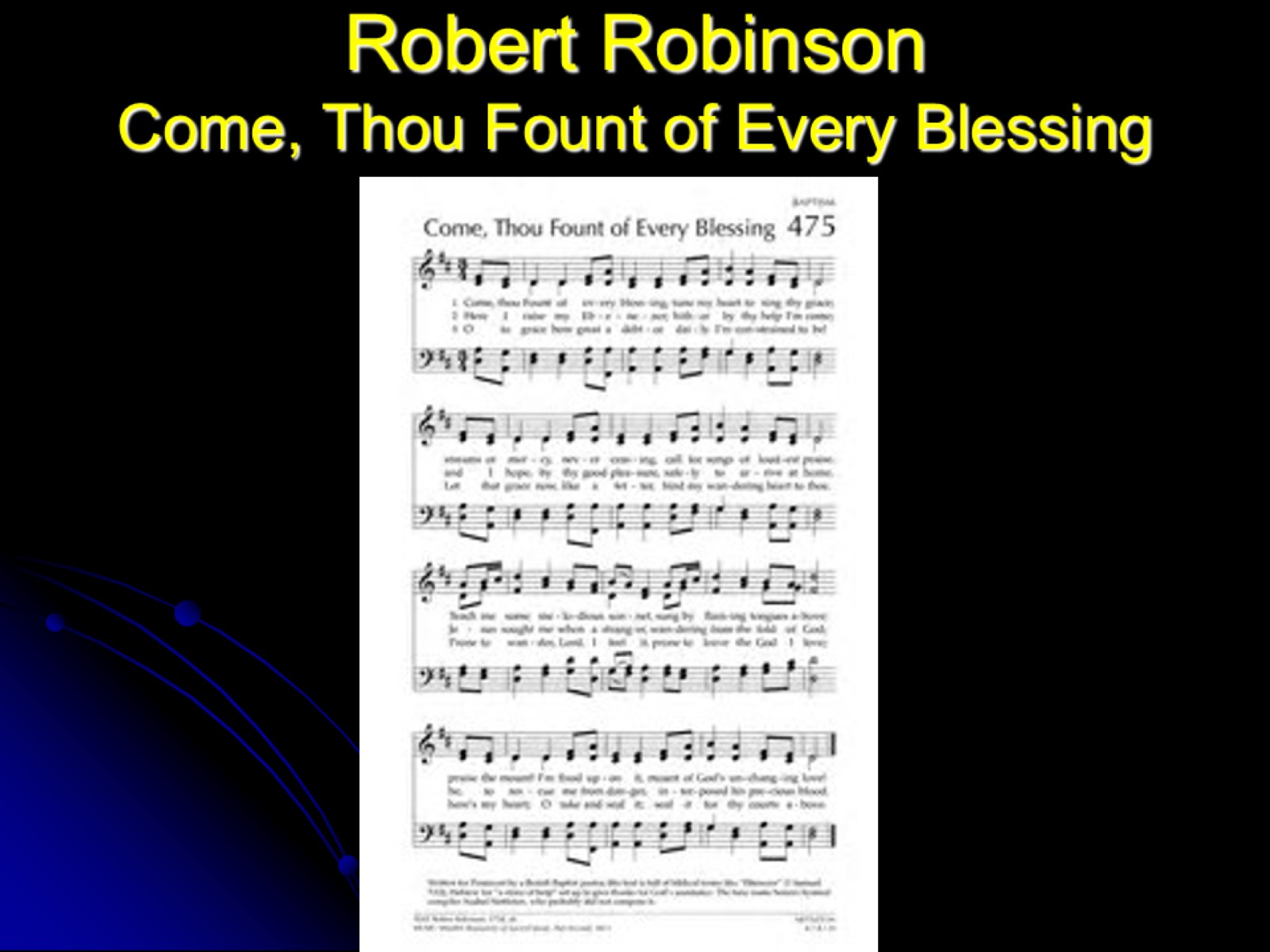 Robert RobinsonCome, Thou Fount of Every Blessing
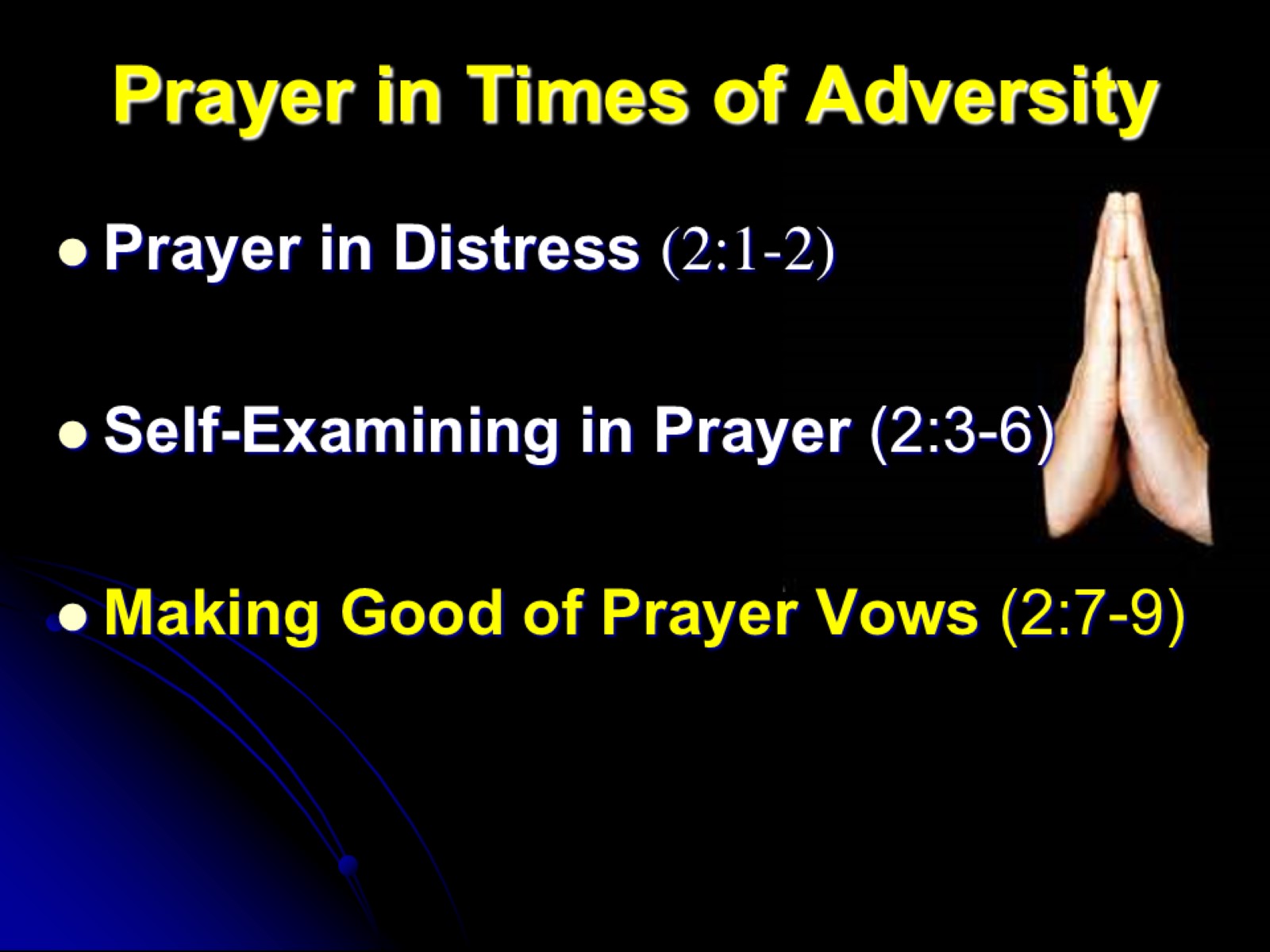 Prayer in Times of Adversity
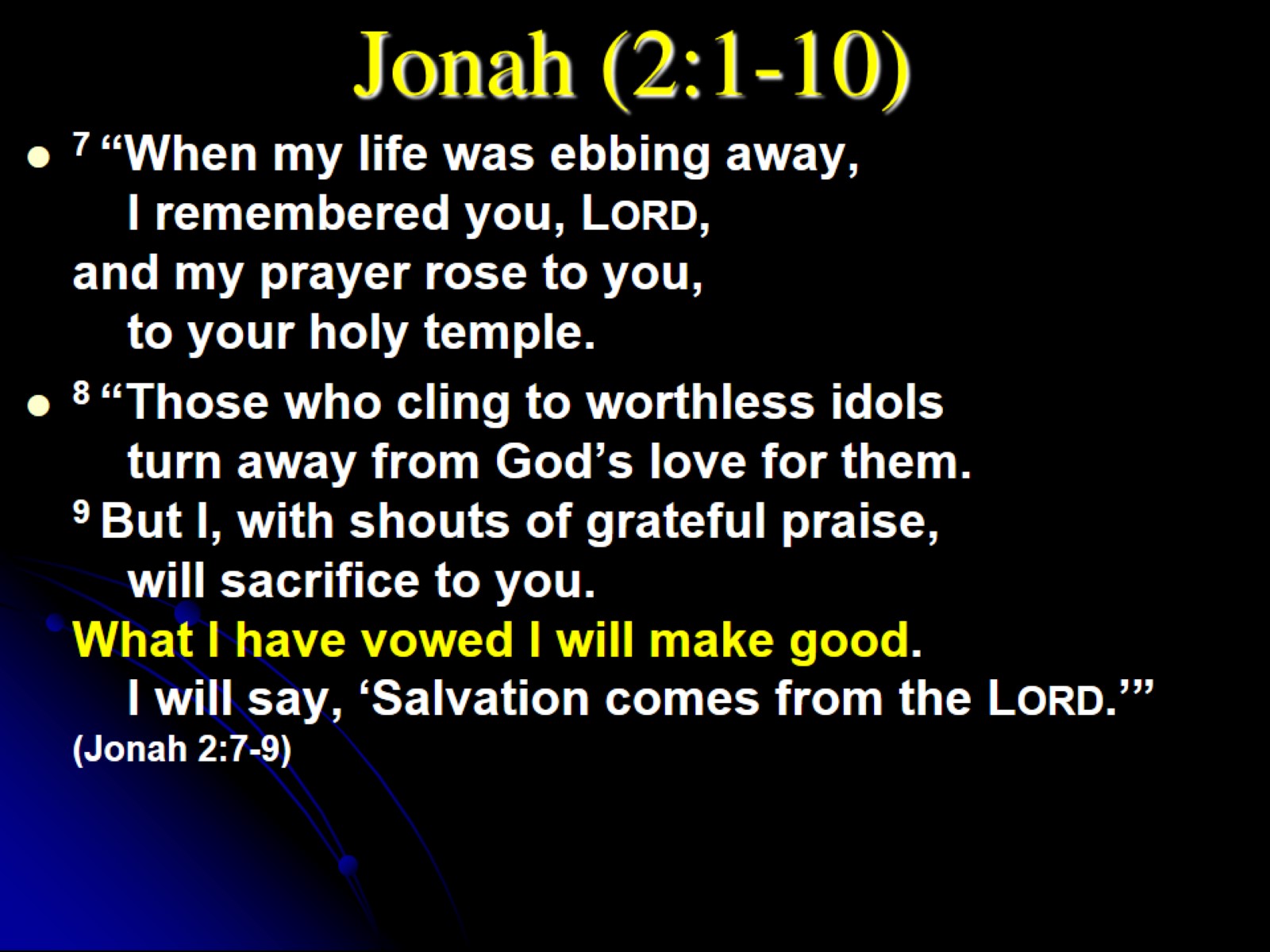 Jonah (2:1-10)
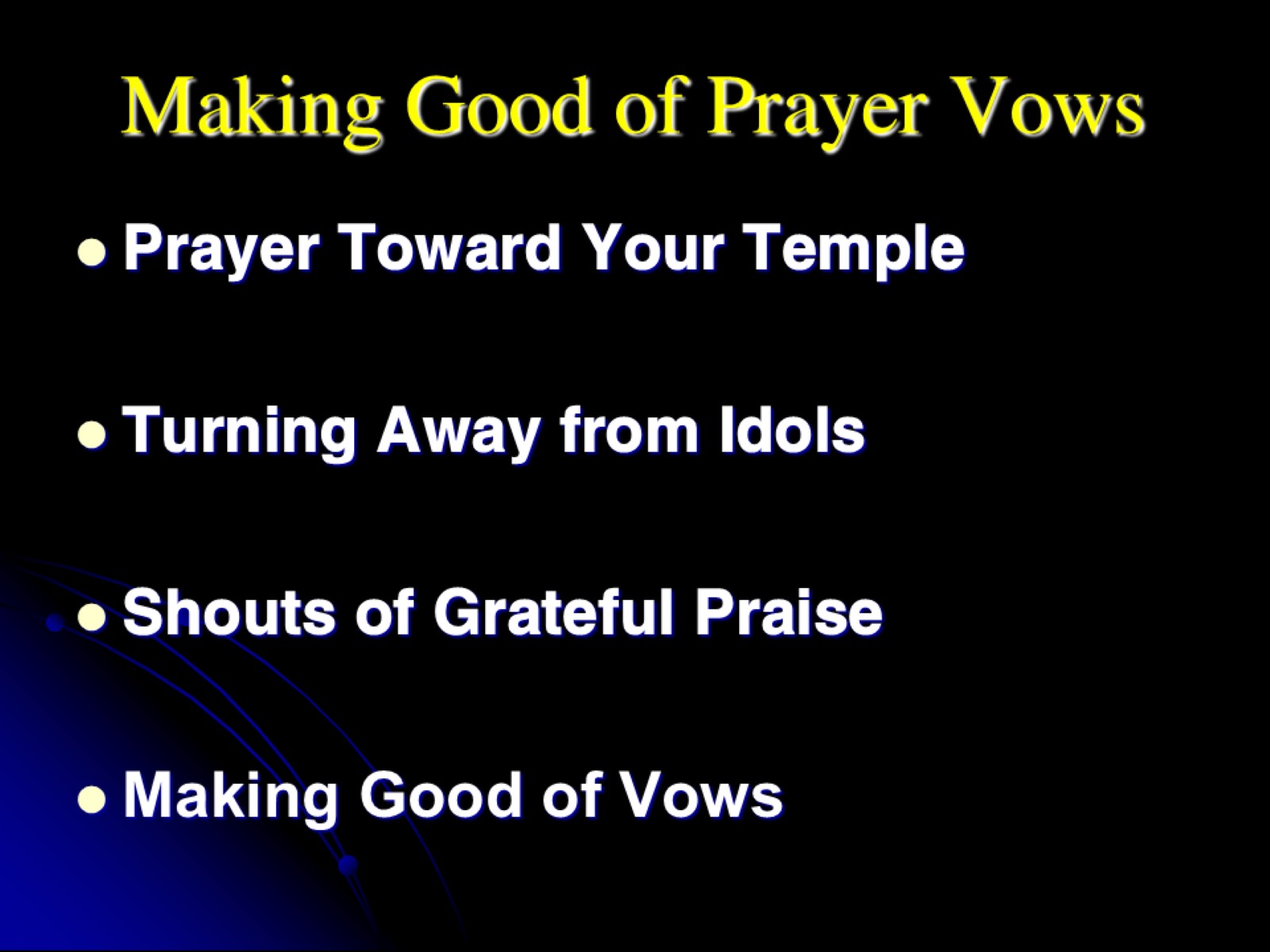 Making Good of Prayer Vows
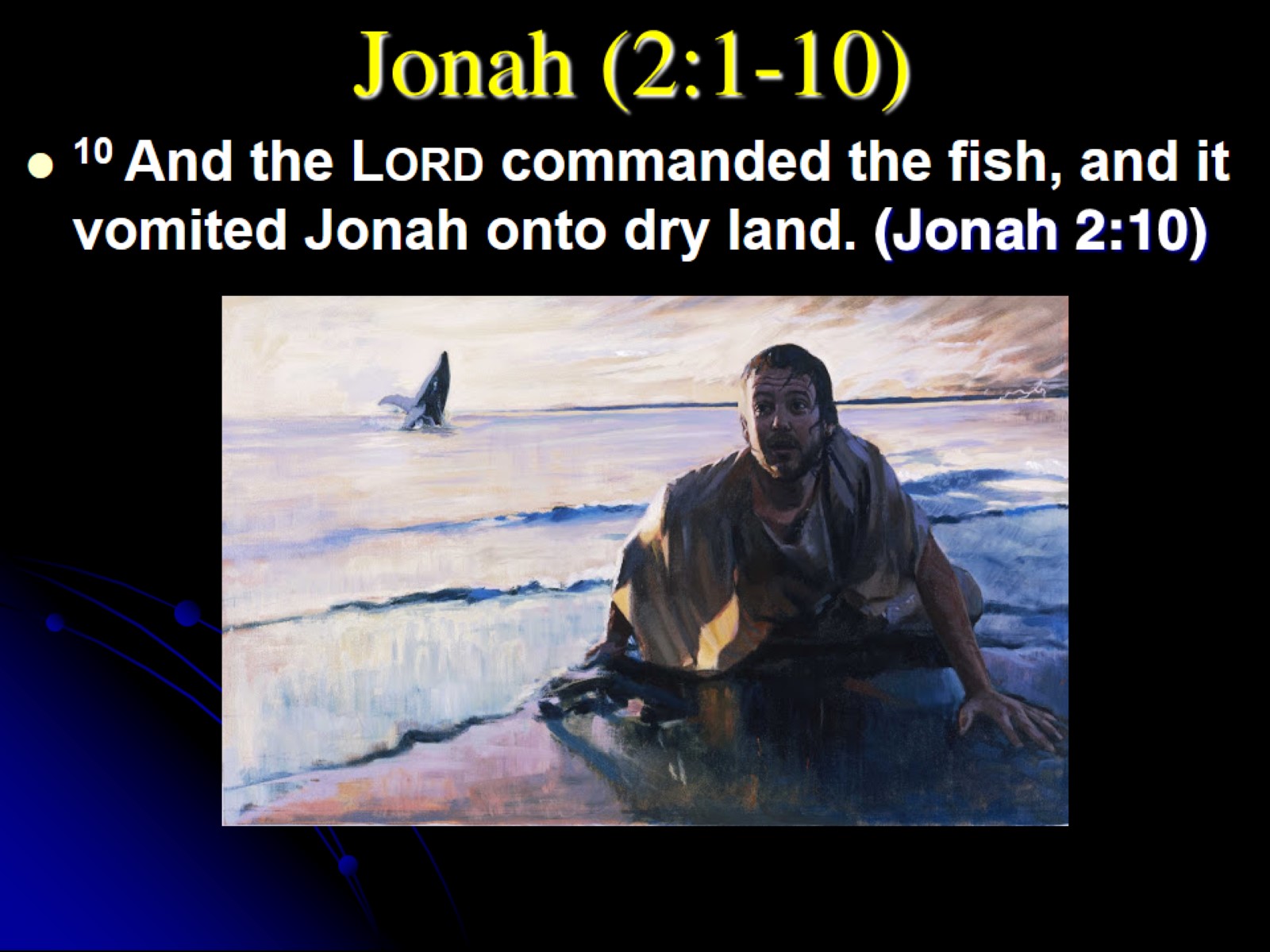 Jonah (2:1-10)
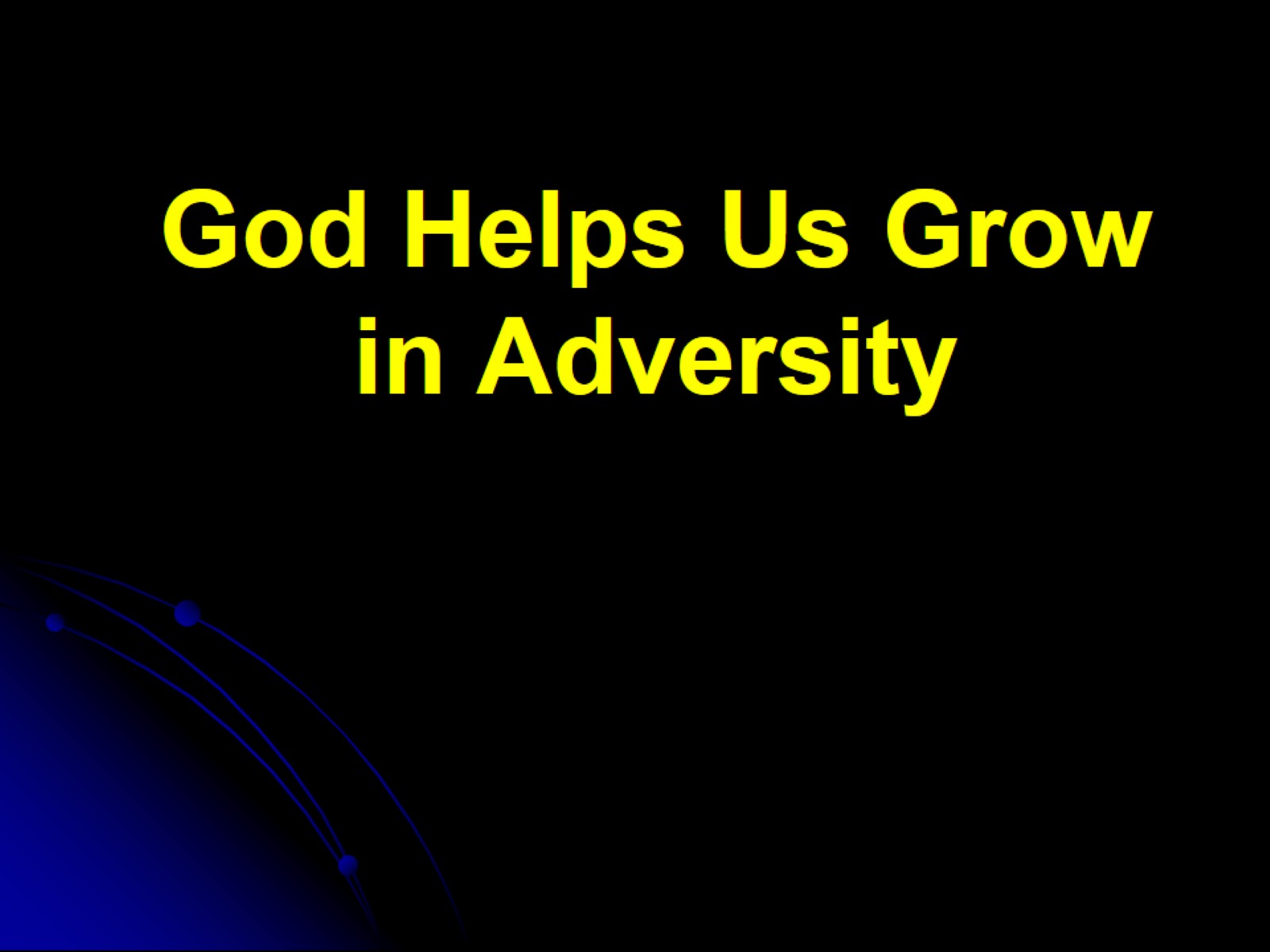 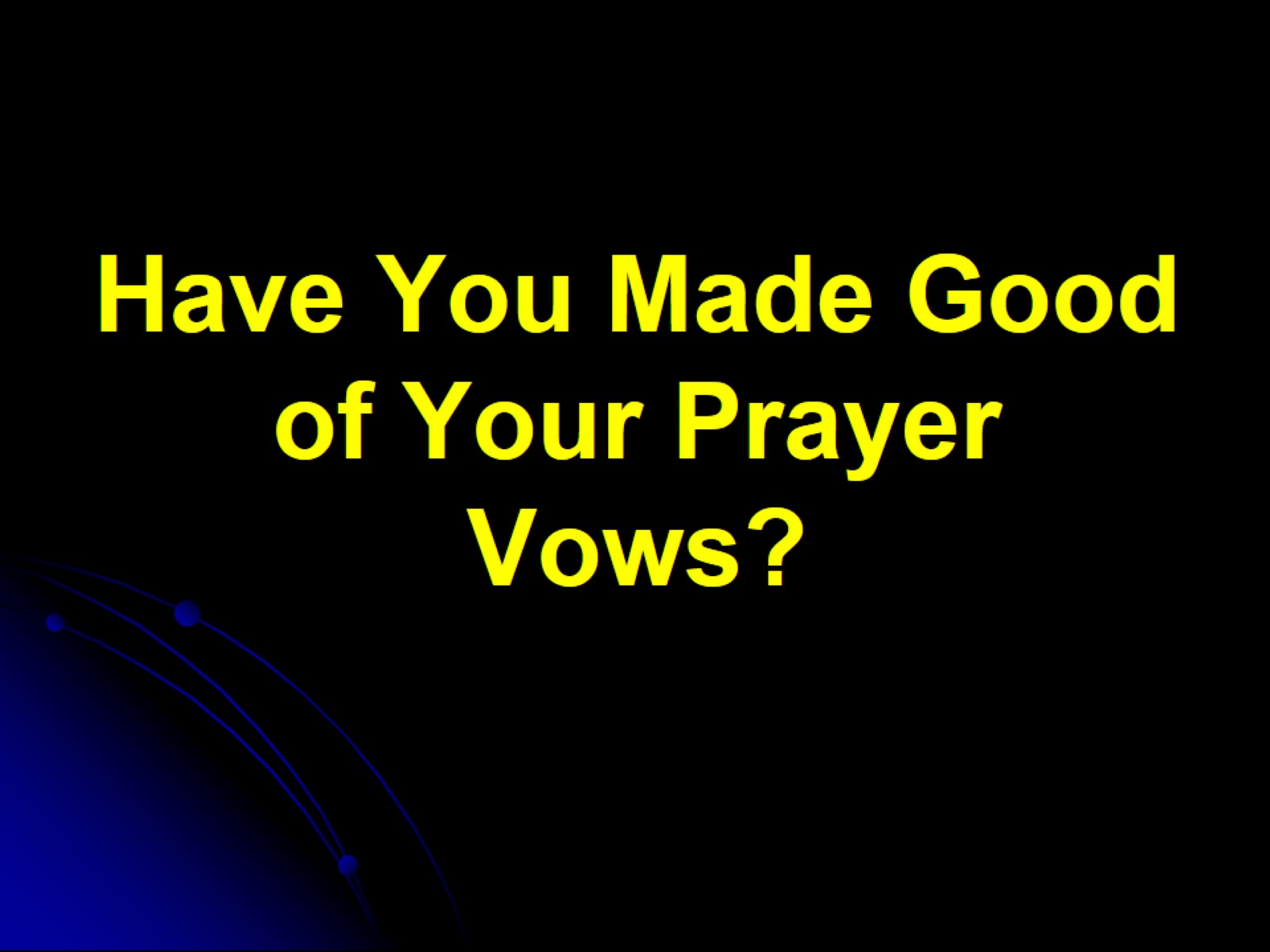 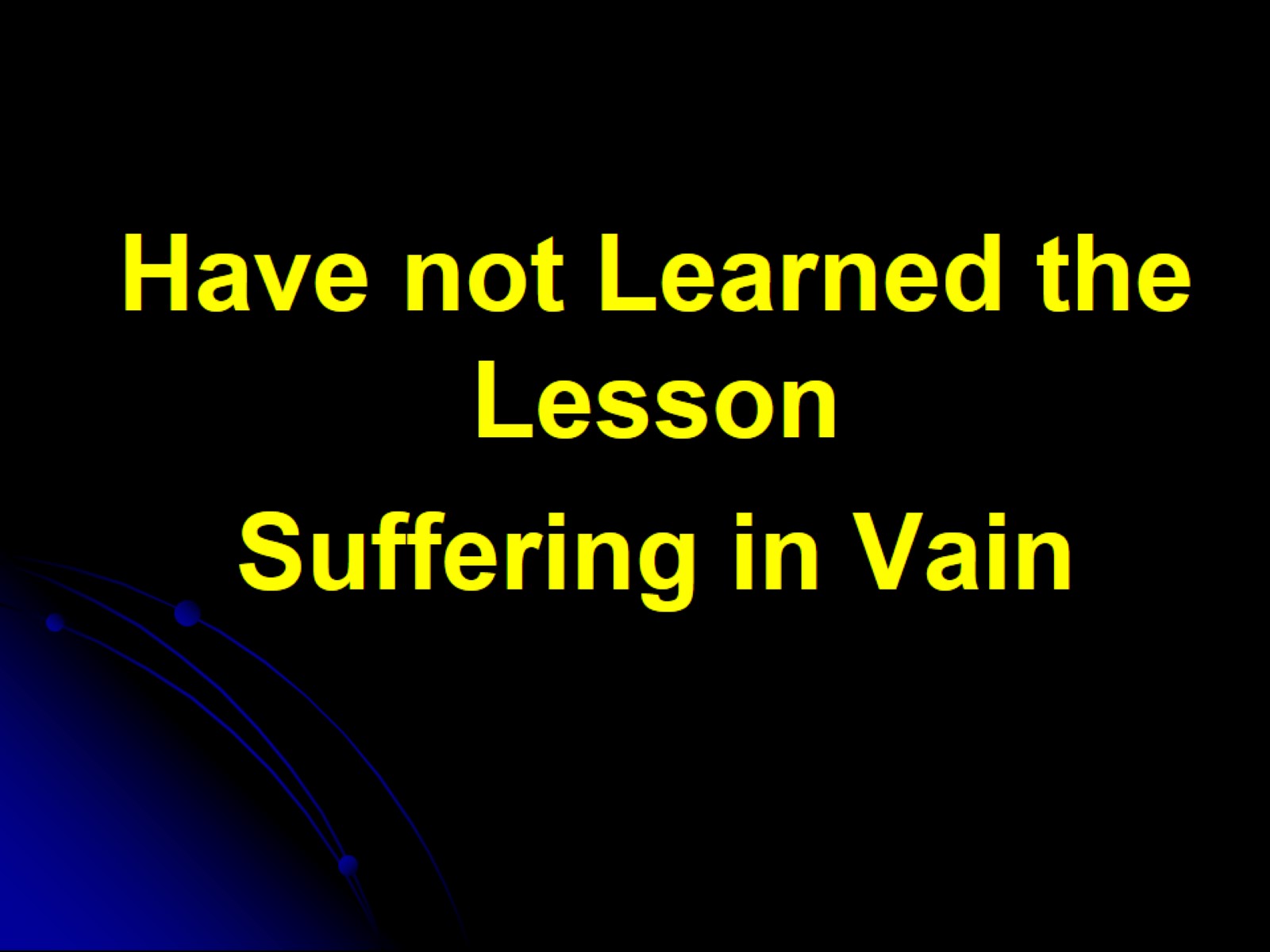 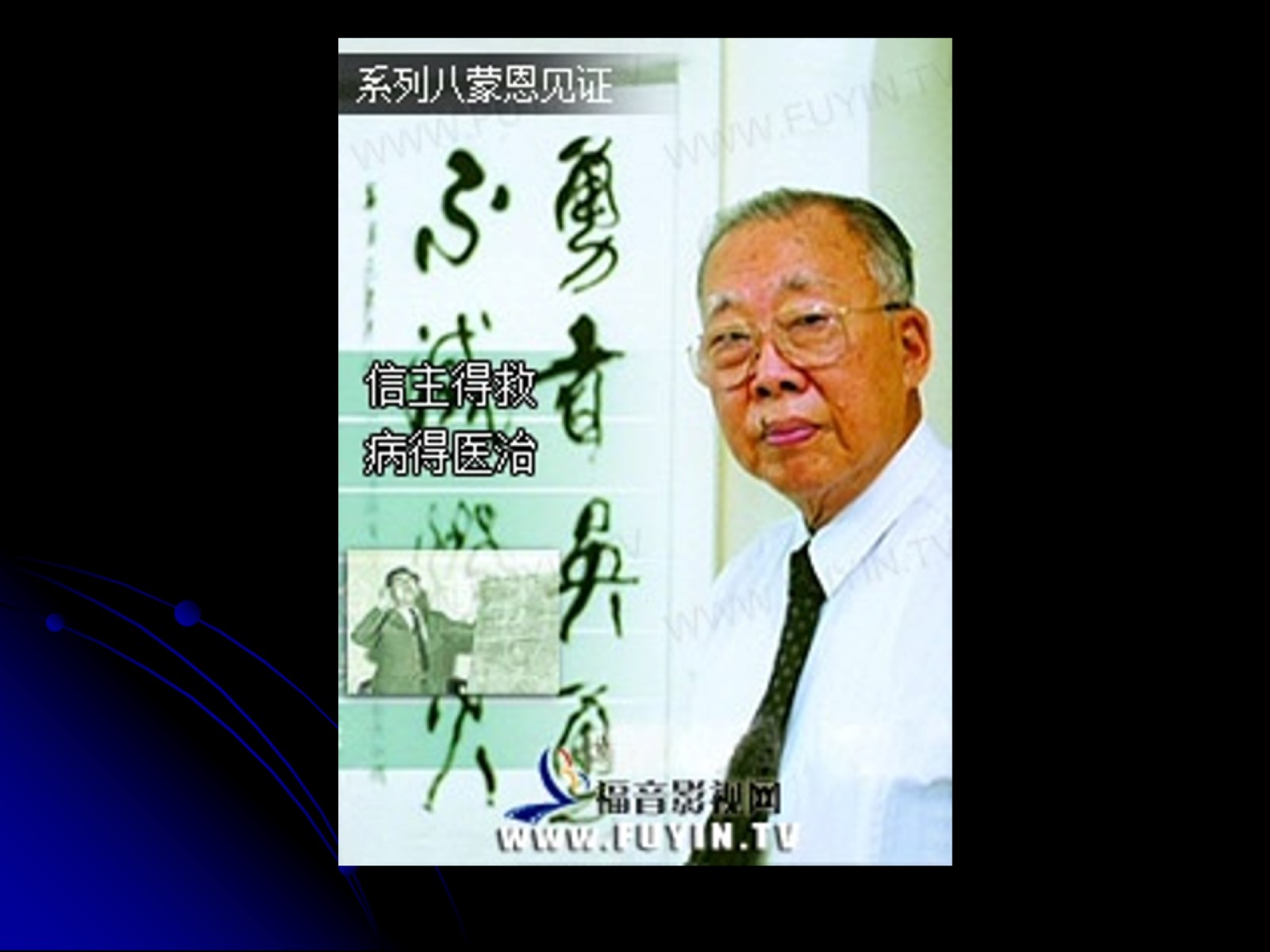 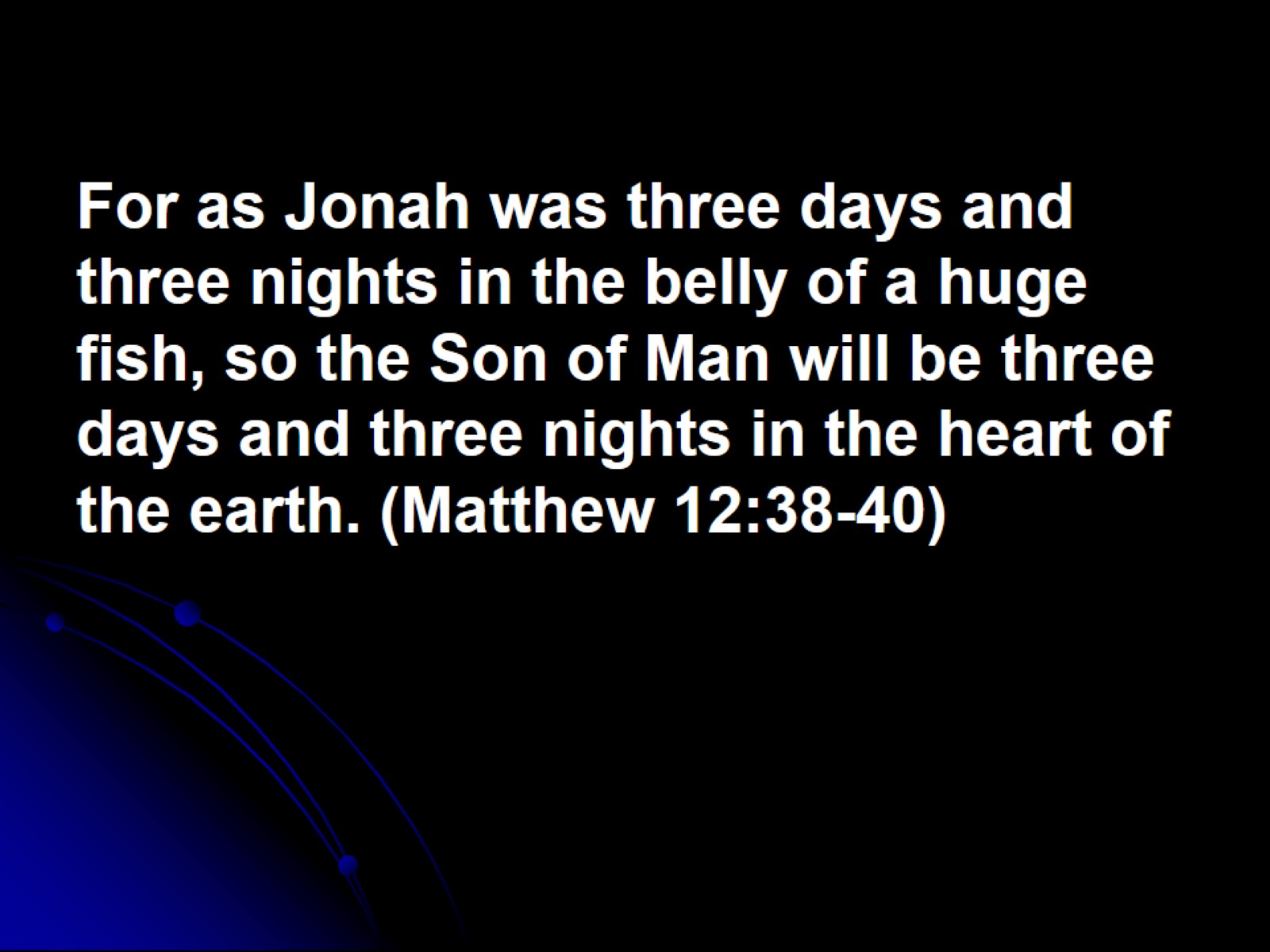 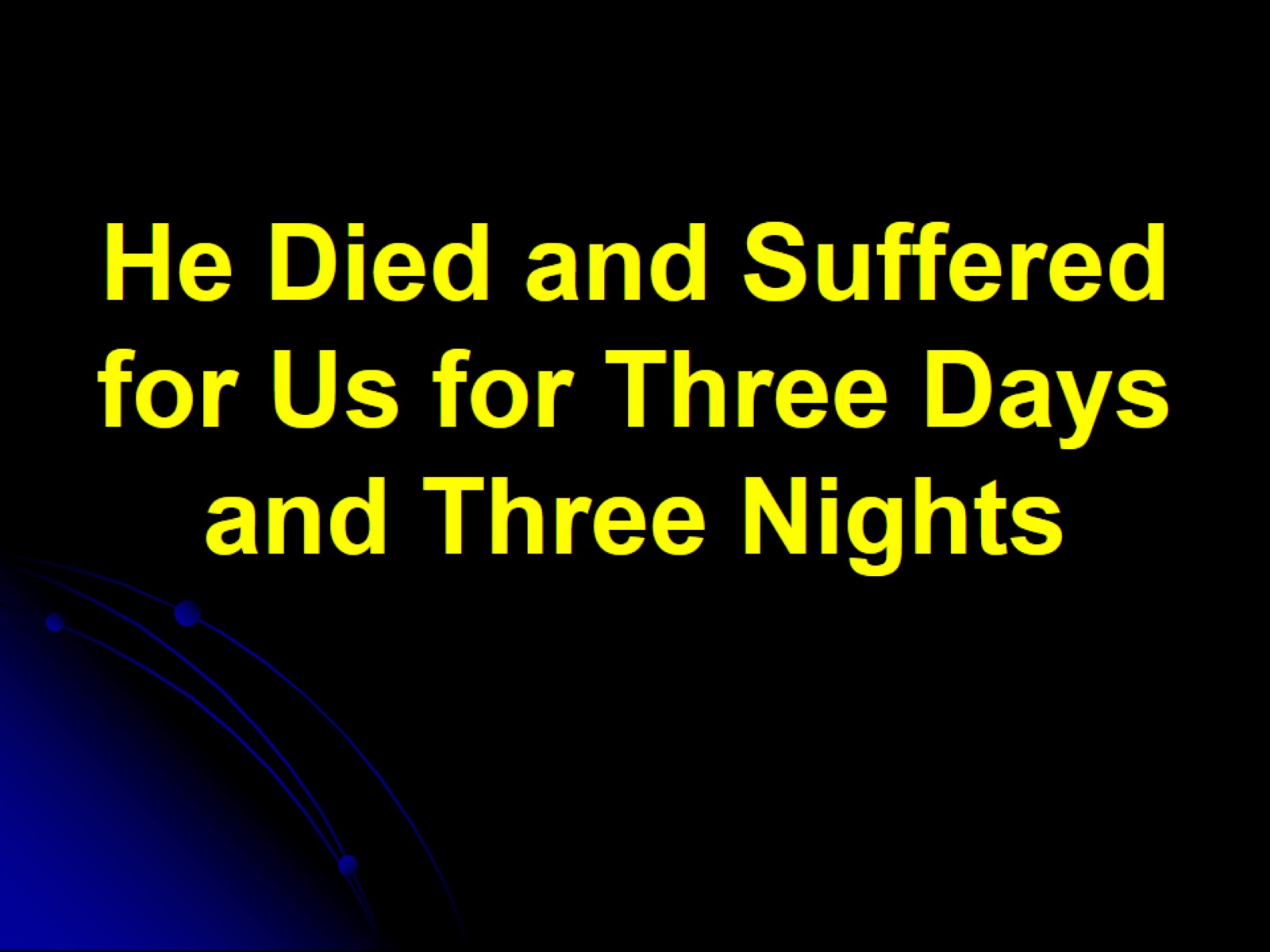 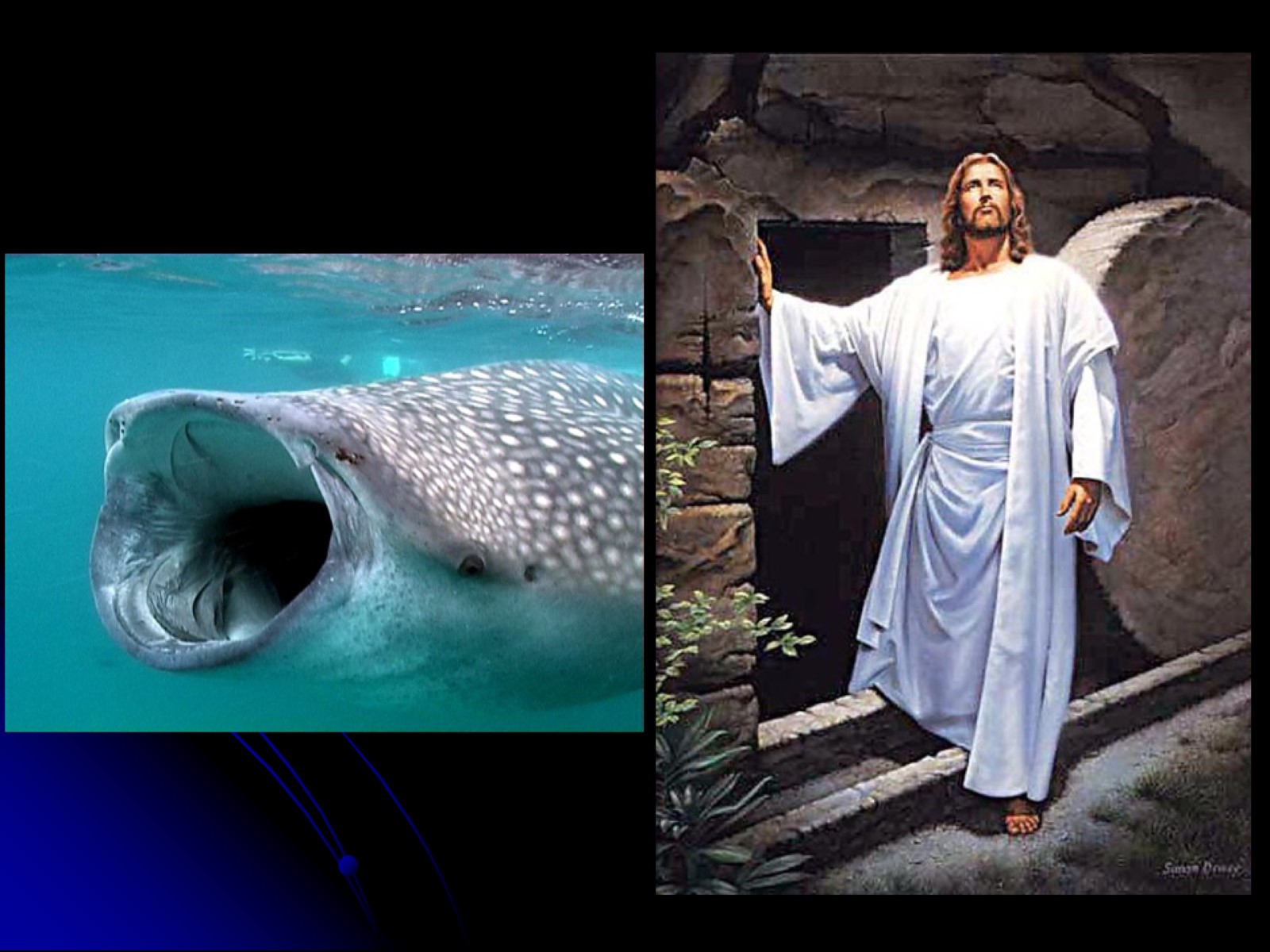 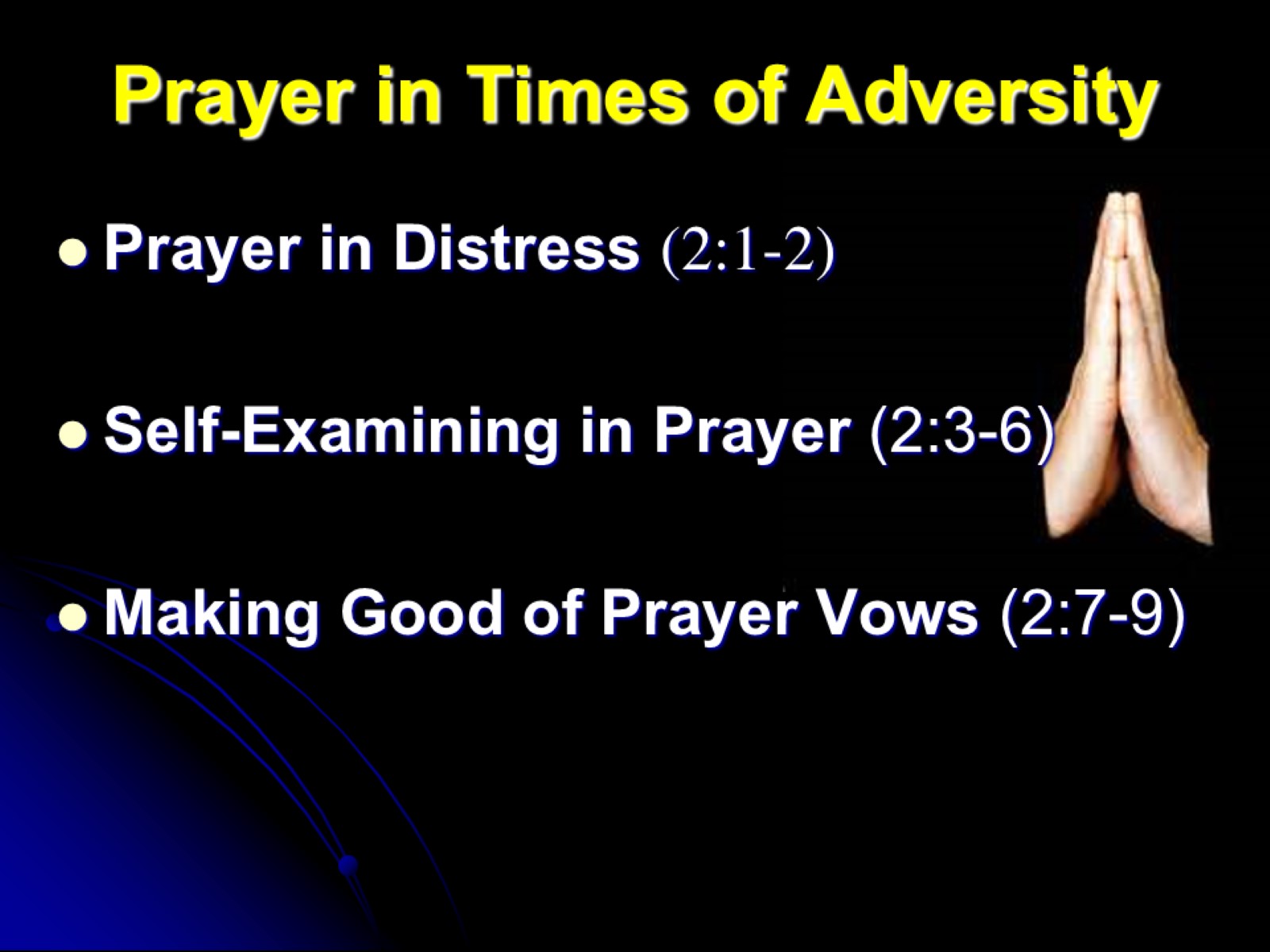 Prayer in Times of Adversity